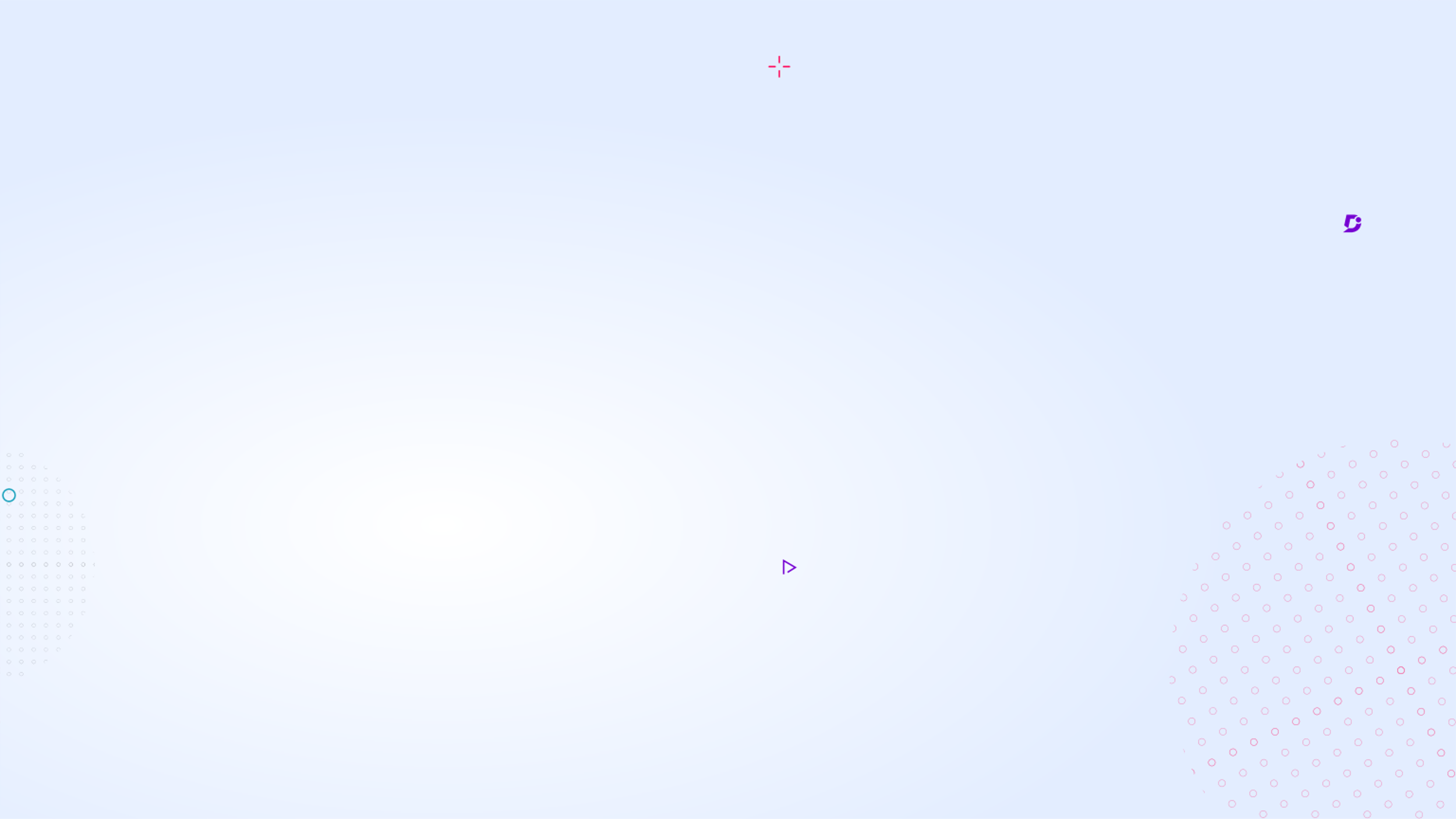 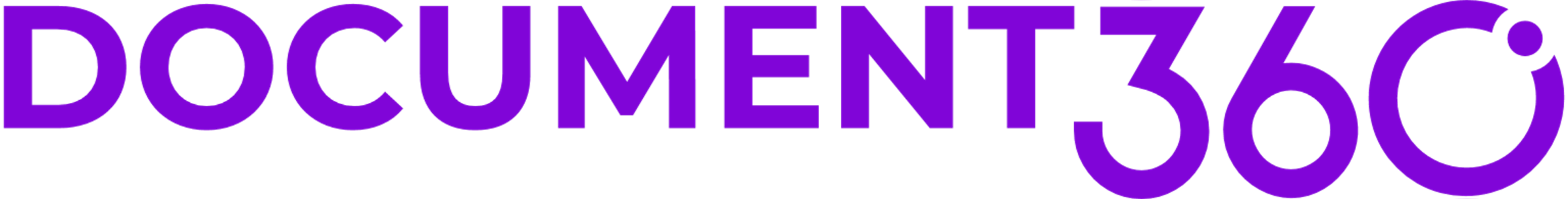 Optimize your customer service with an AI-powered
knowledge base
Speaker
Viktoria Schweizer
Business Development Manager, Cloudstride
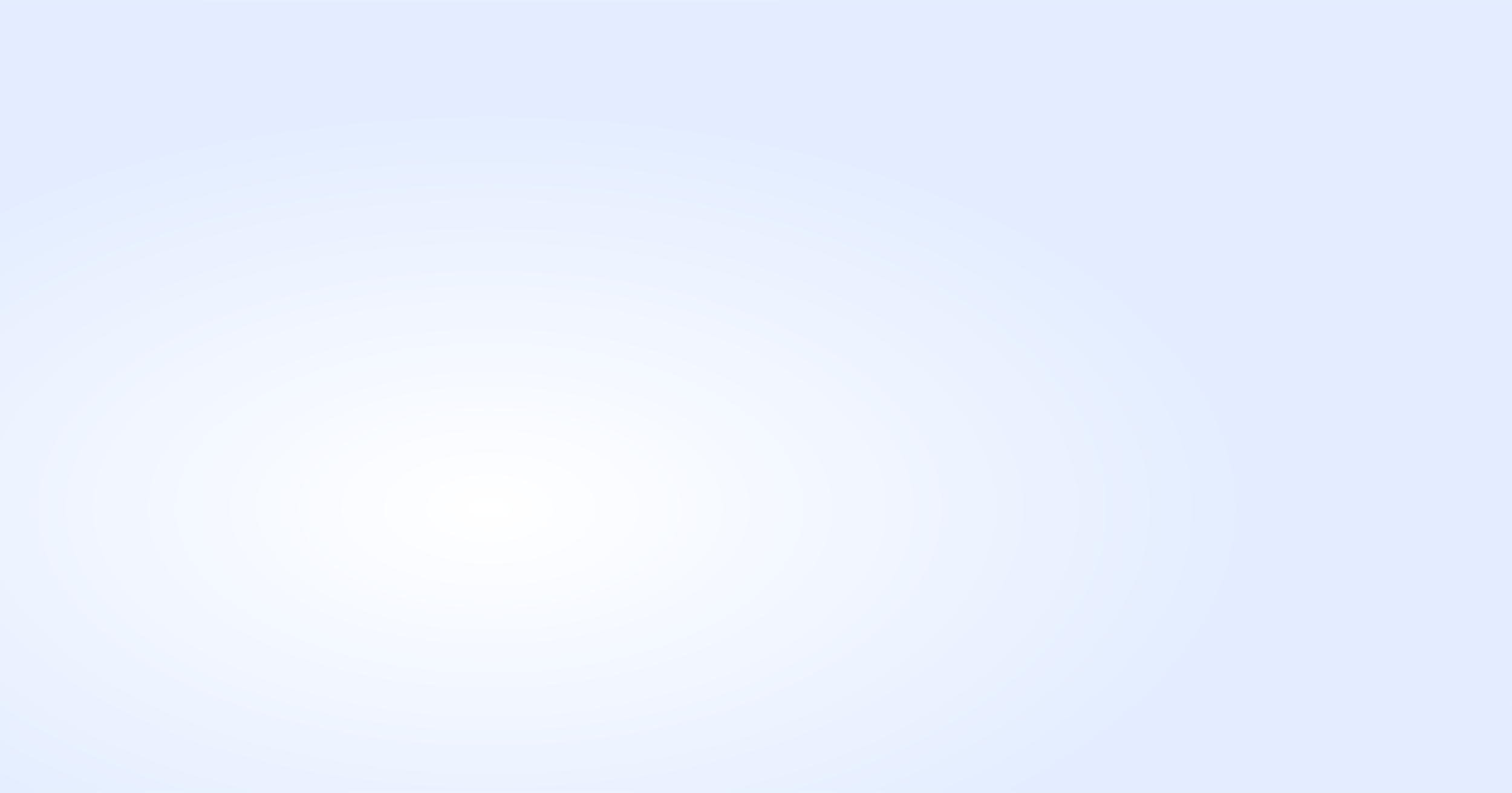 Overview
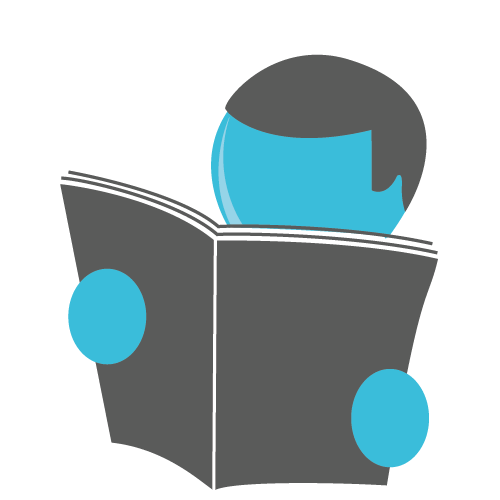 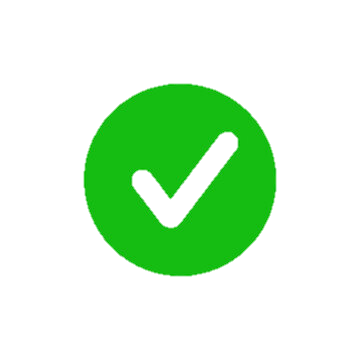 Customer service – Why & How
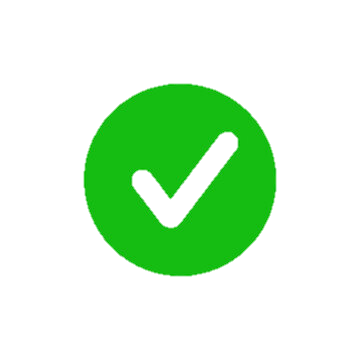 Role of AI-powered knowledge base
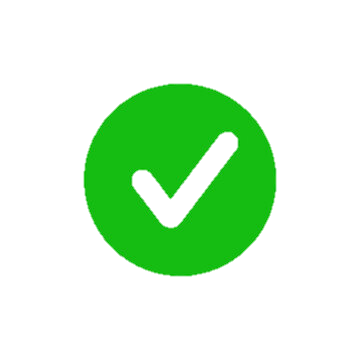 Future of customer service
[Speaker Notes: Example]
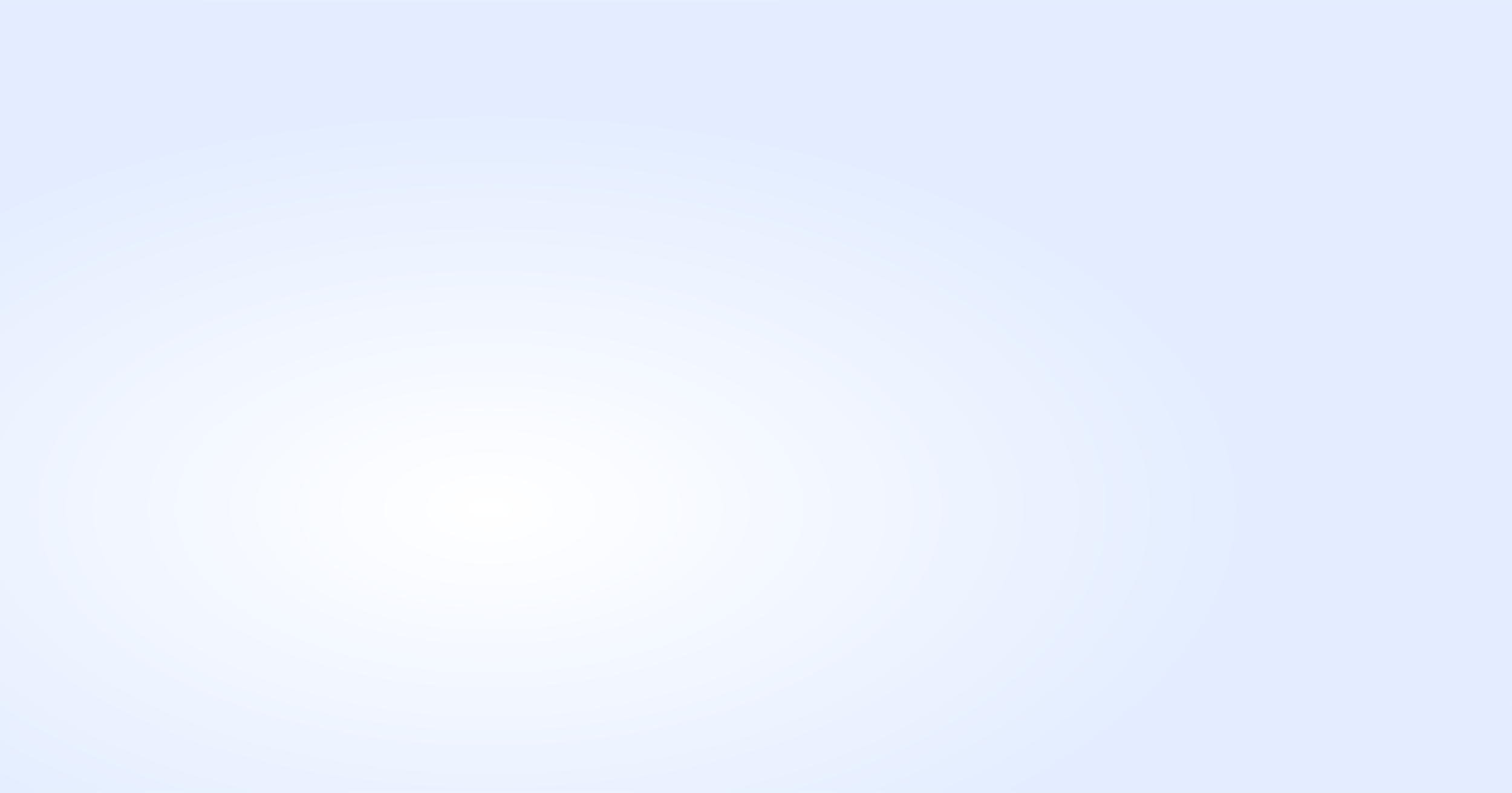 Need for customer service
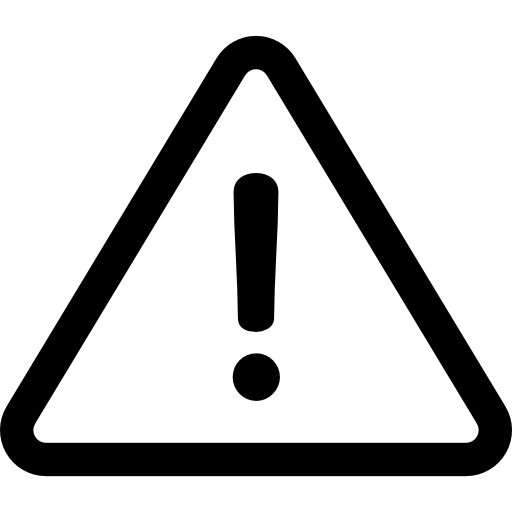 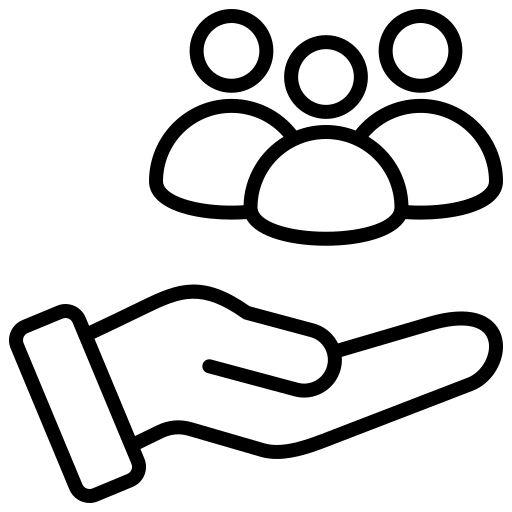 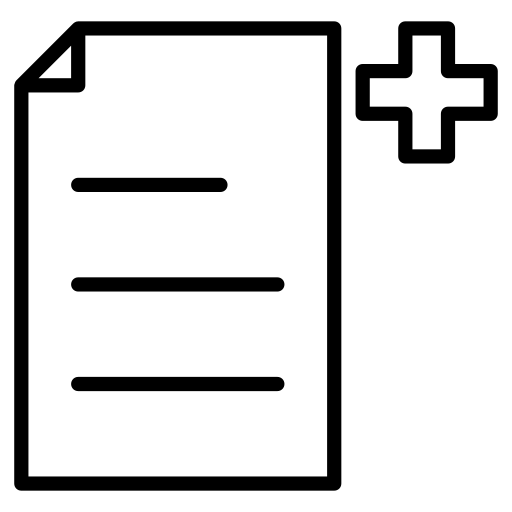 Product issues
New information
Services concern
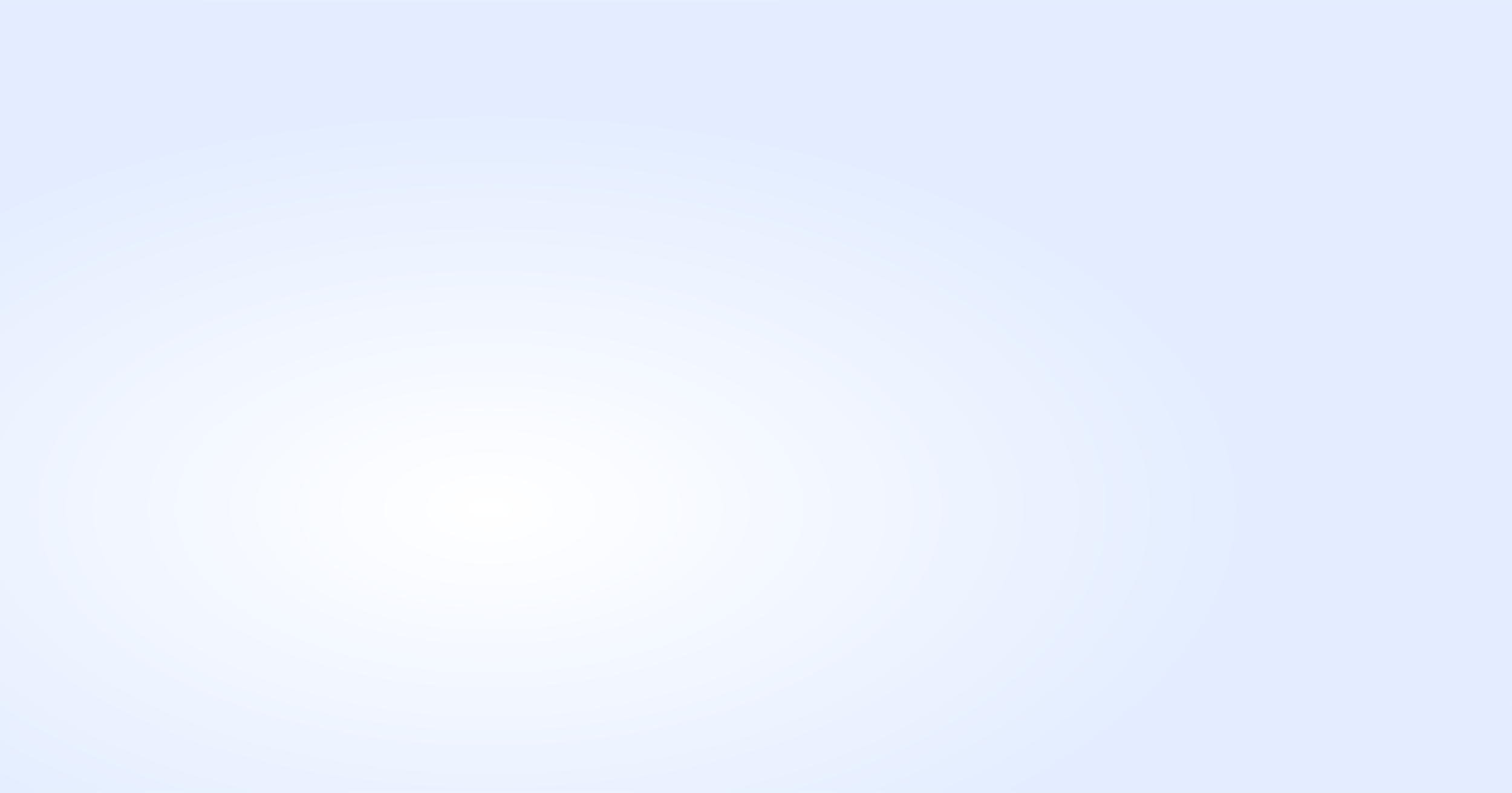 Traditional approach
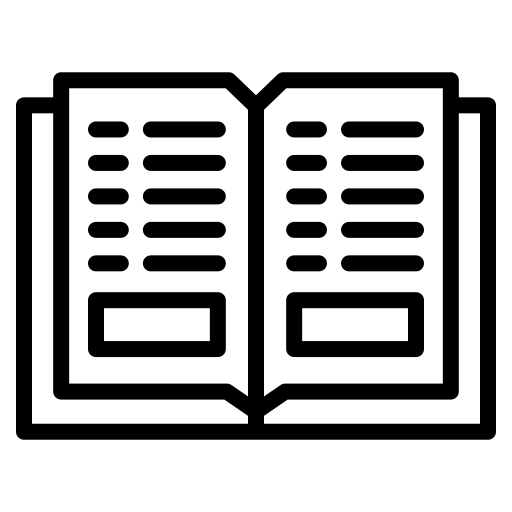 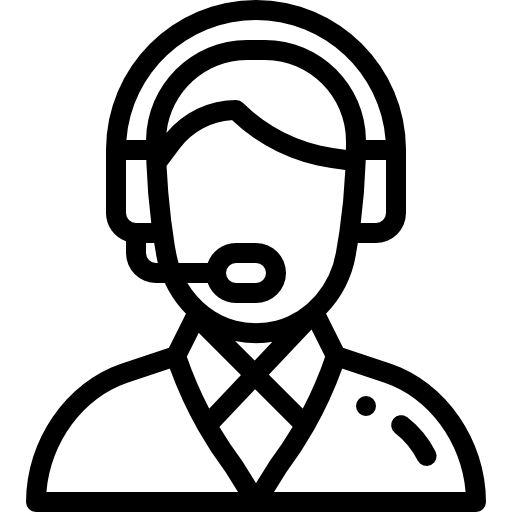 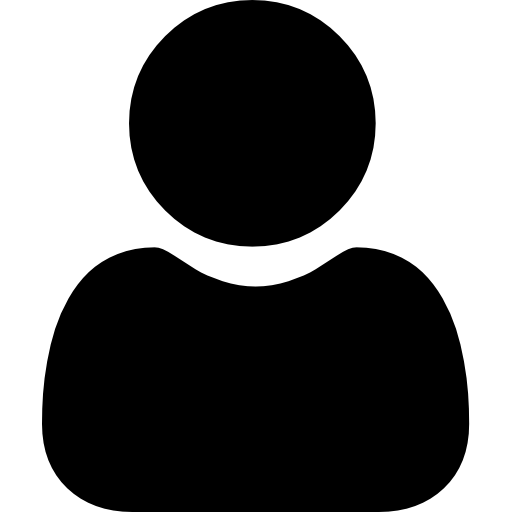 support Agent
Internal KB
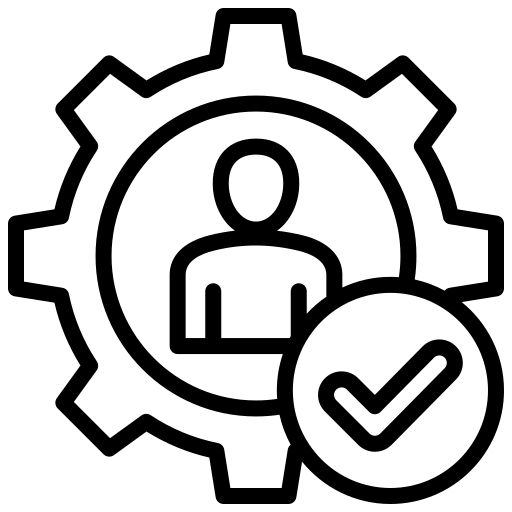 customer
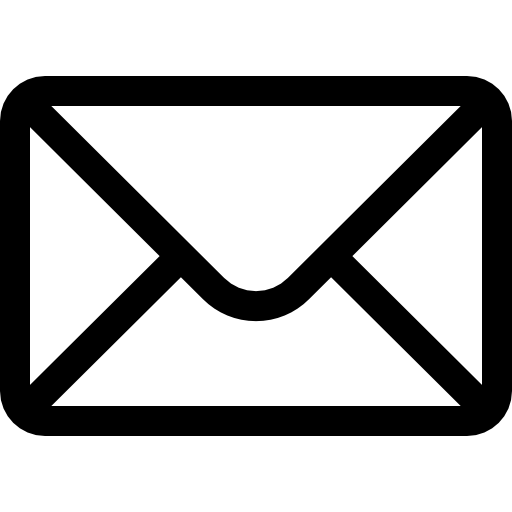 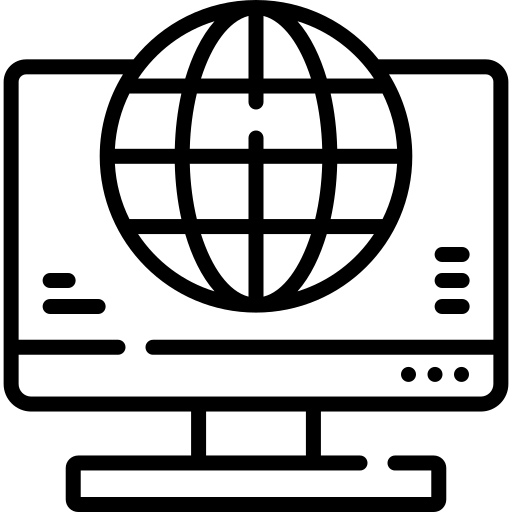 Subject Matter Expert
support ticket
support portal
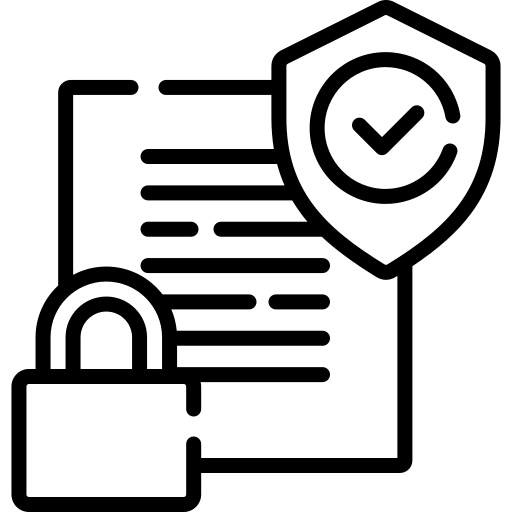 Private  docs
Support ticket – Repeated questions, complex questions
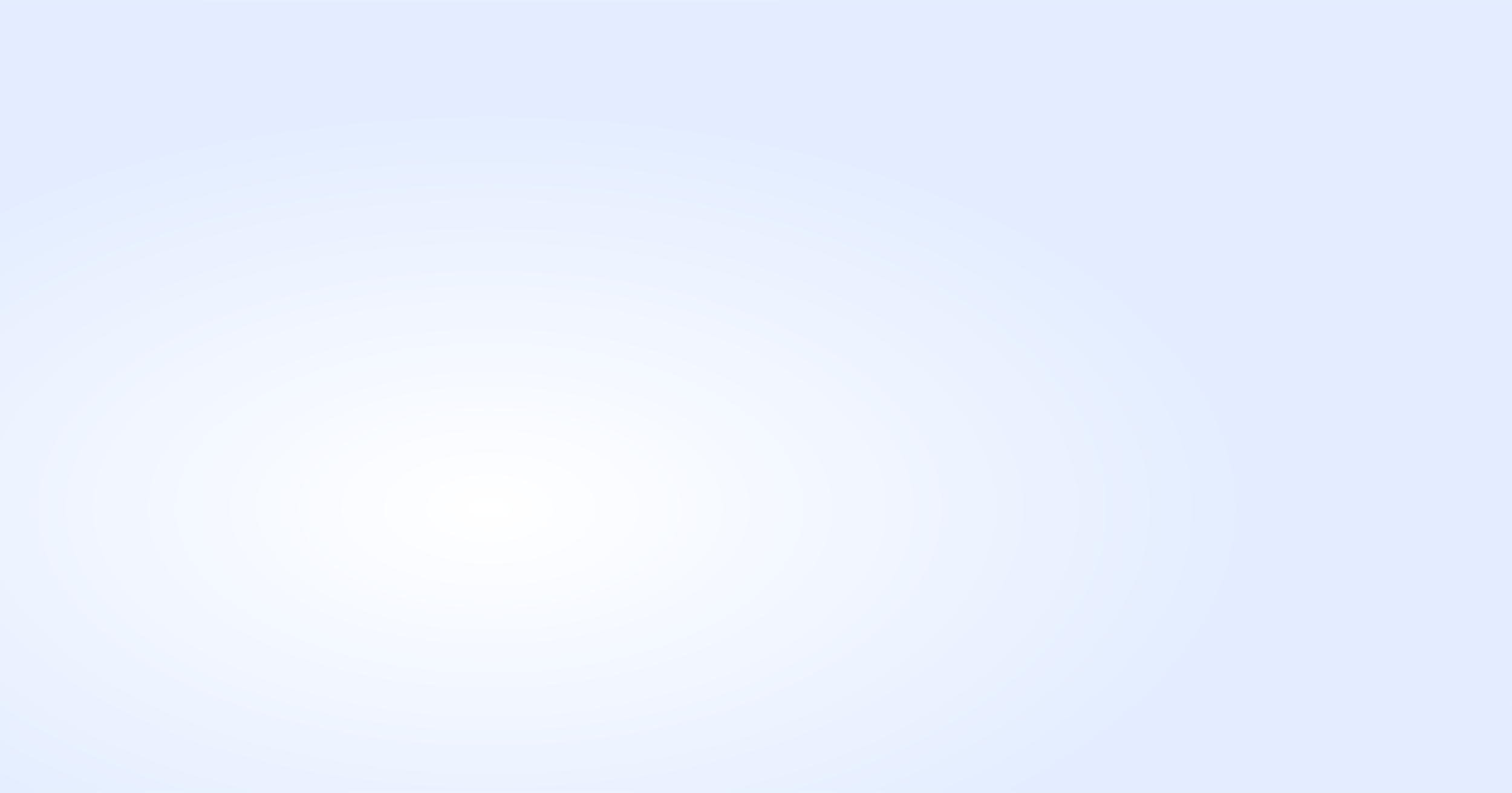 Support operations
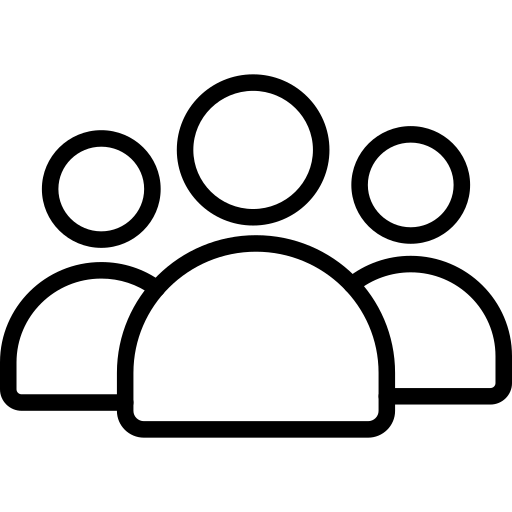 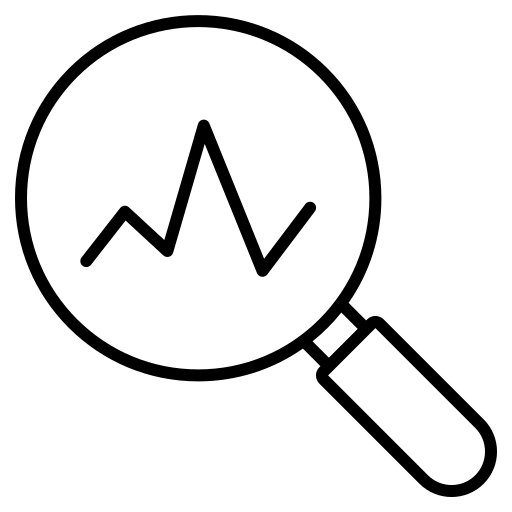 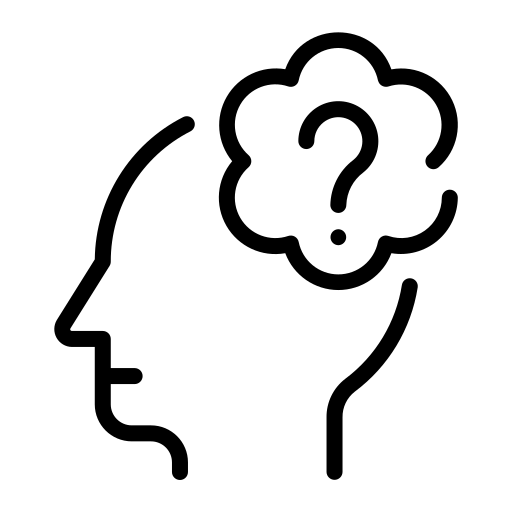 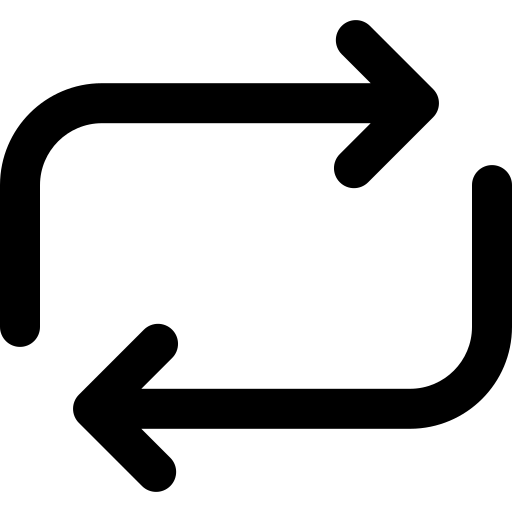 Repetitive questions

80% of queries
Complex questions

Longer waiting time
Peak demand

Rapid scaling
Sudden demand

Rare events
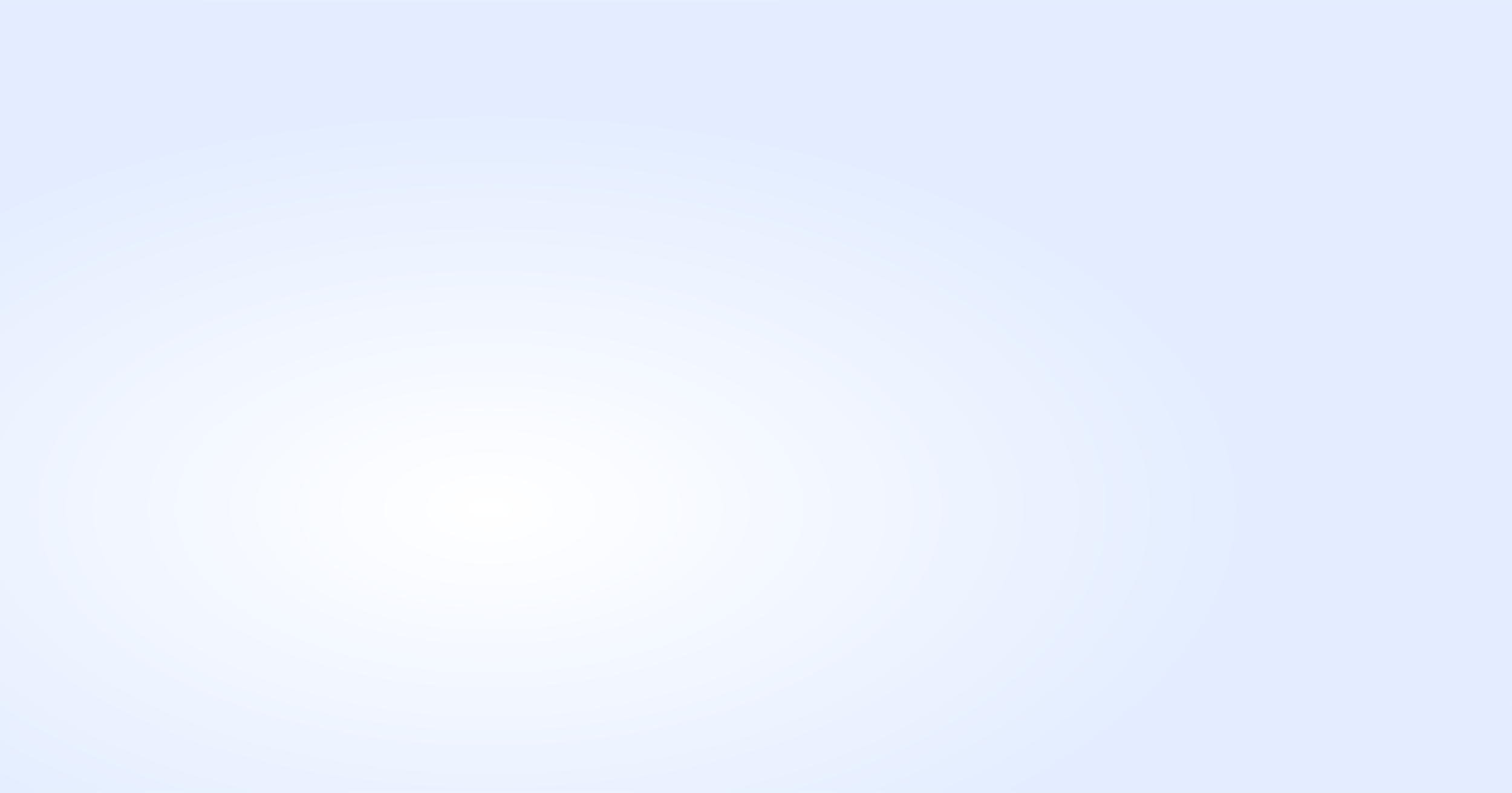 Trends
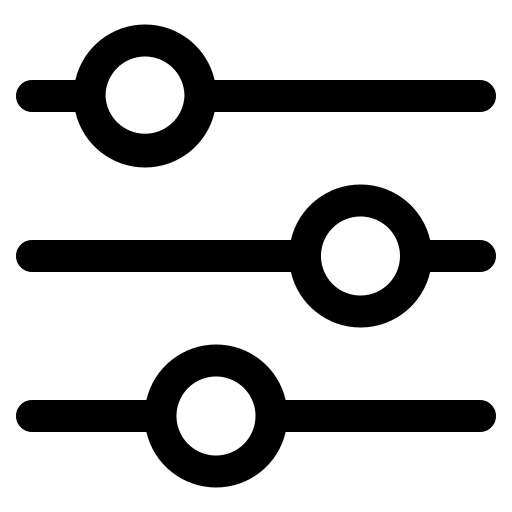 Preferences
Different style and forms to consume content
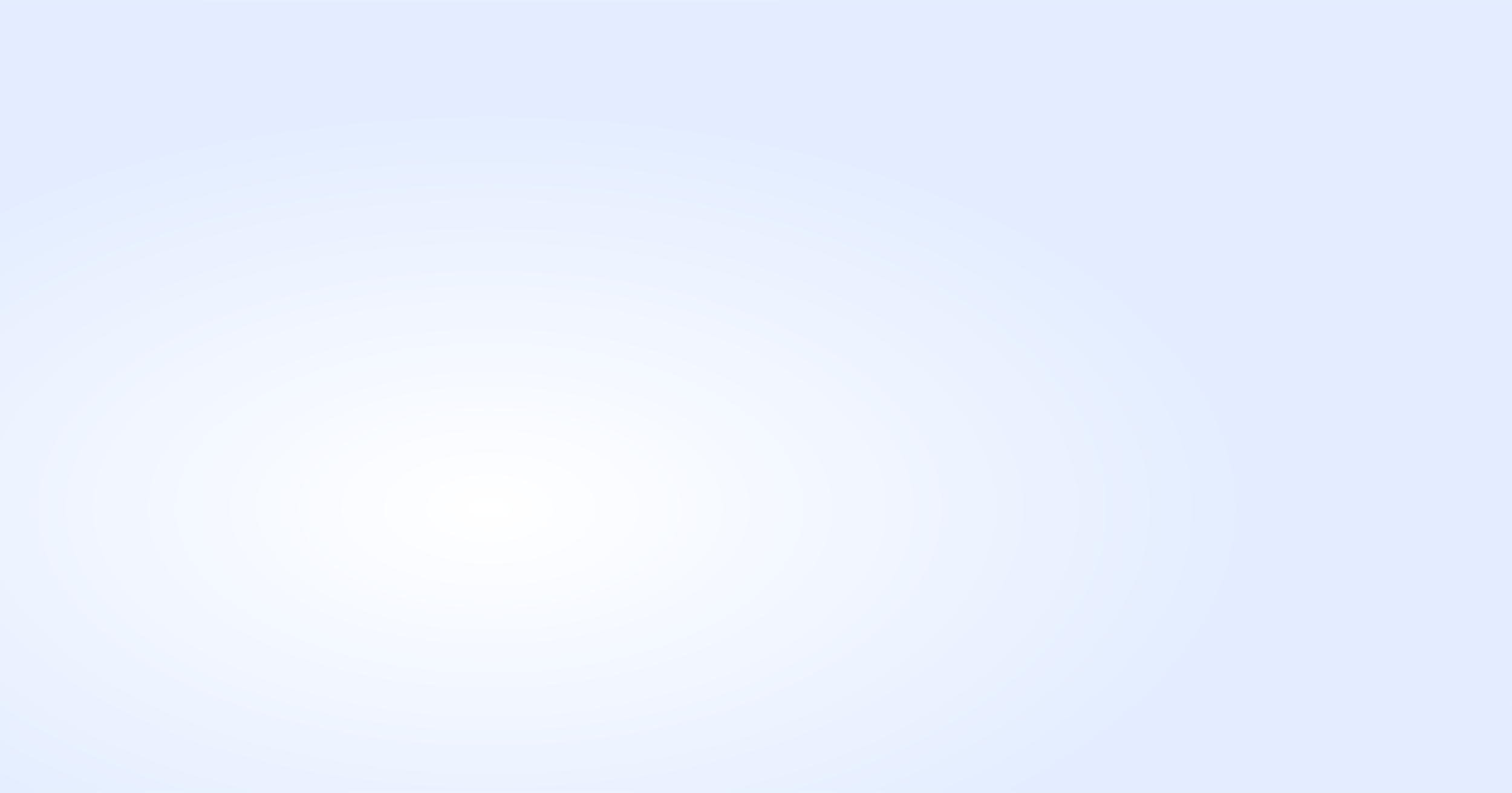 Trends
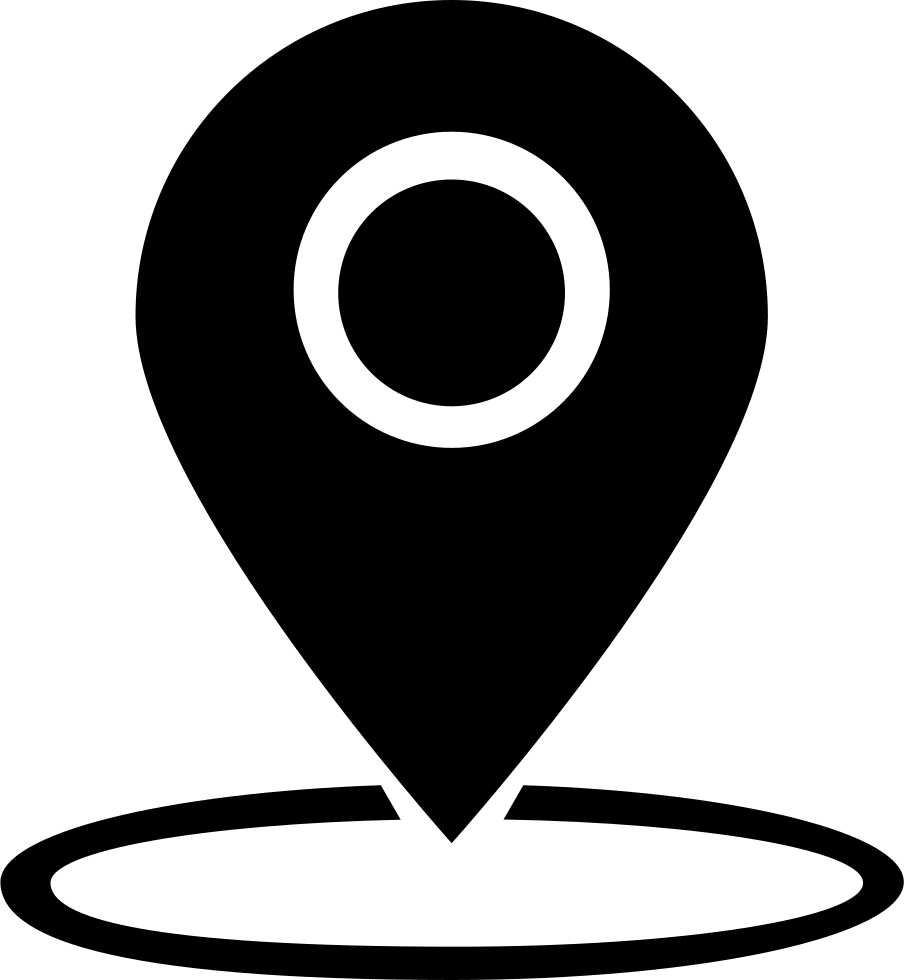 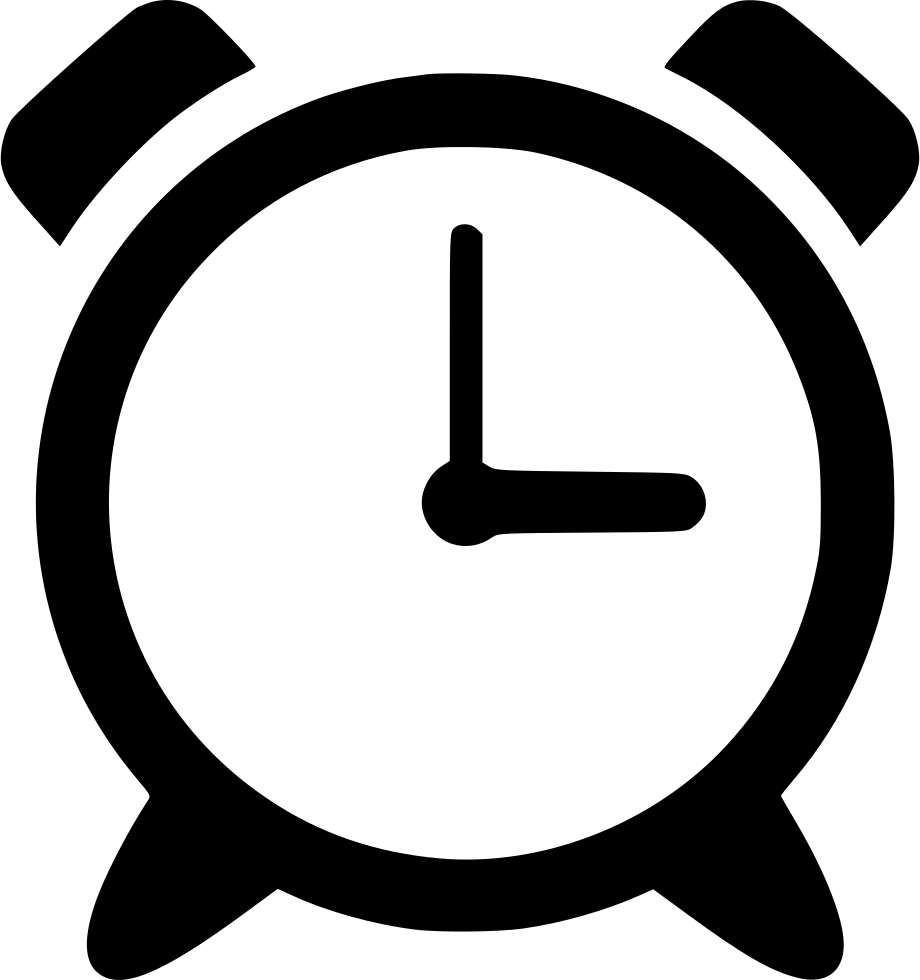 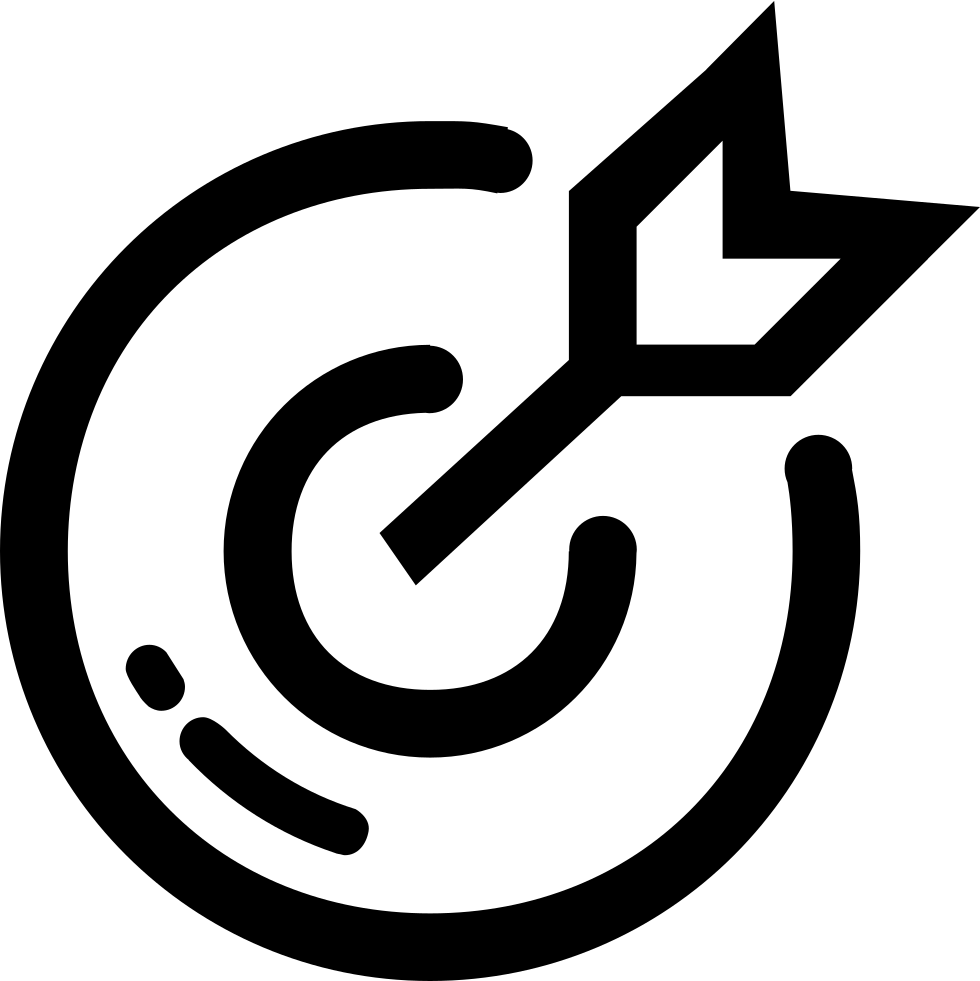 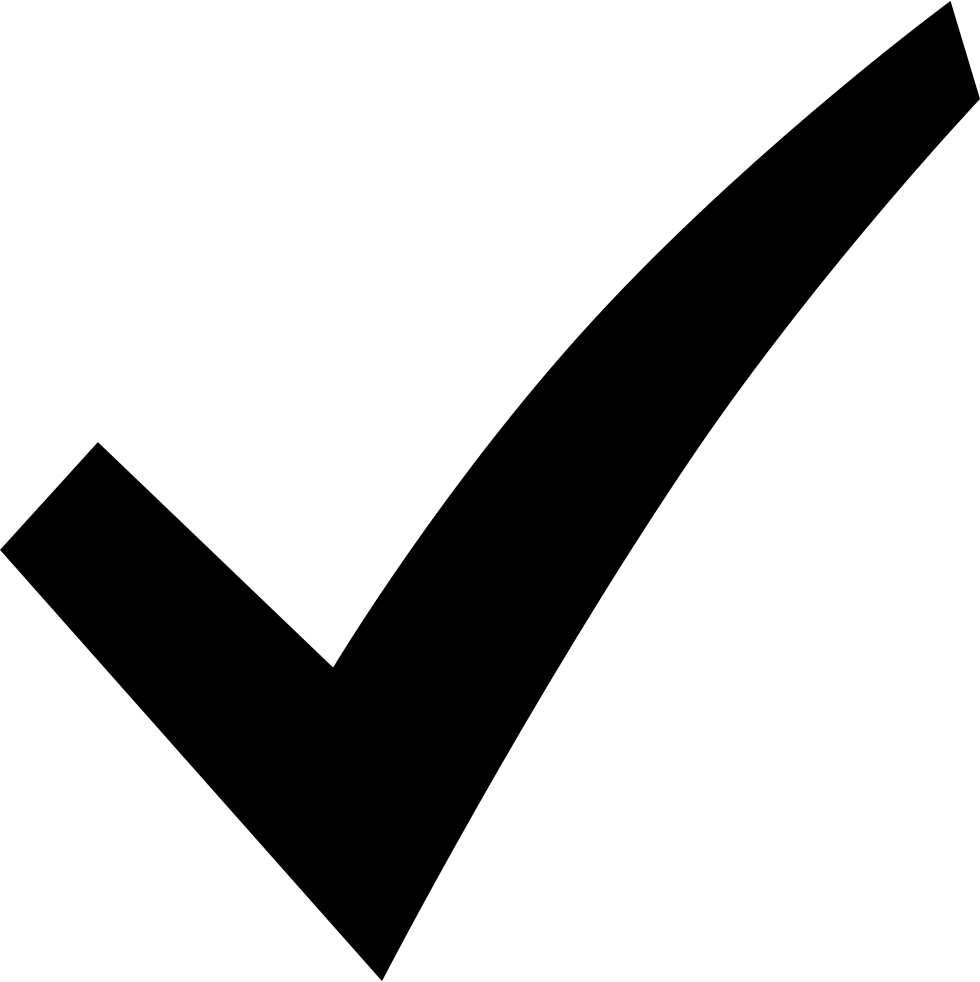 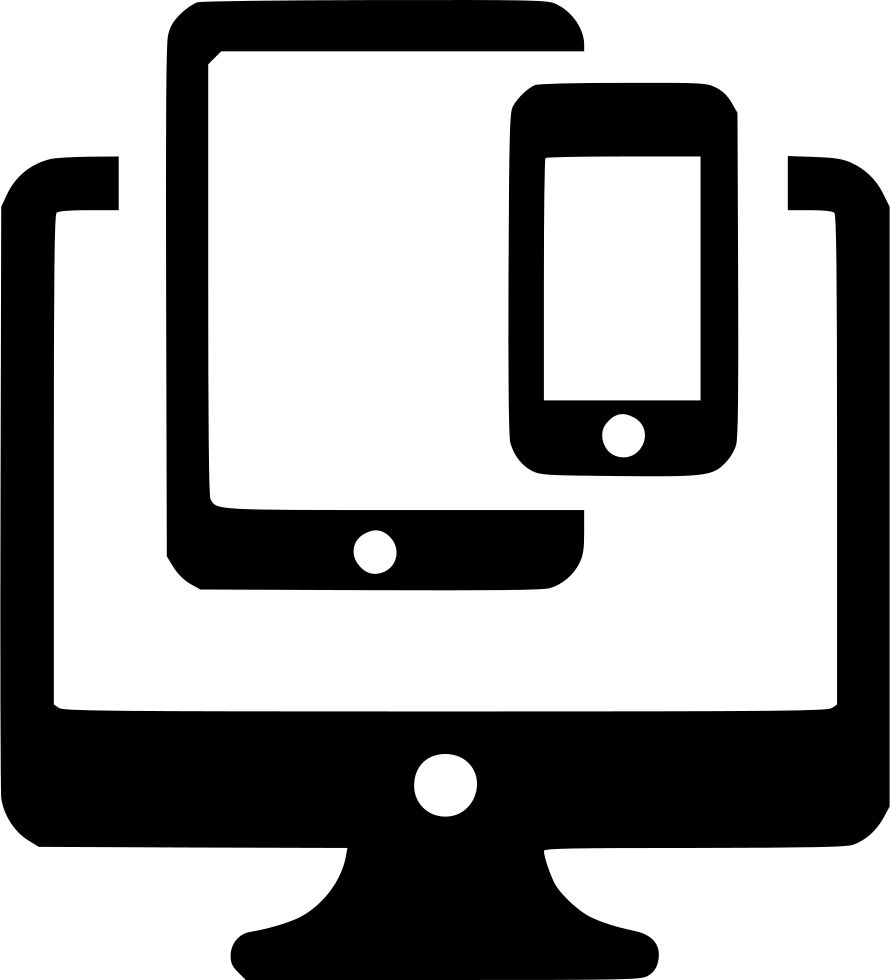 Accurate answers
Able to do things quickly
Any time, any where, any device
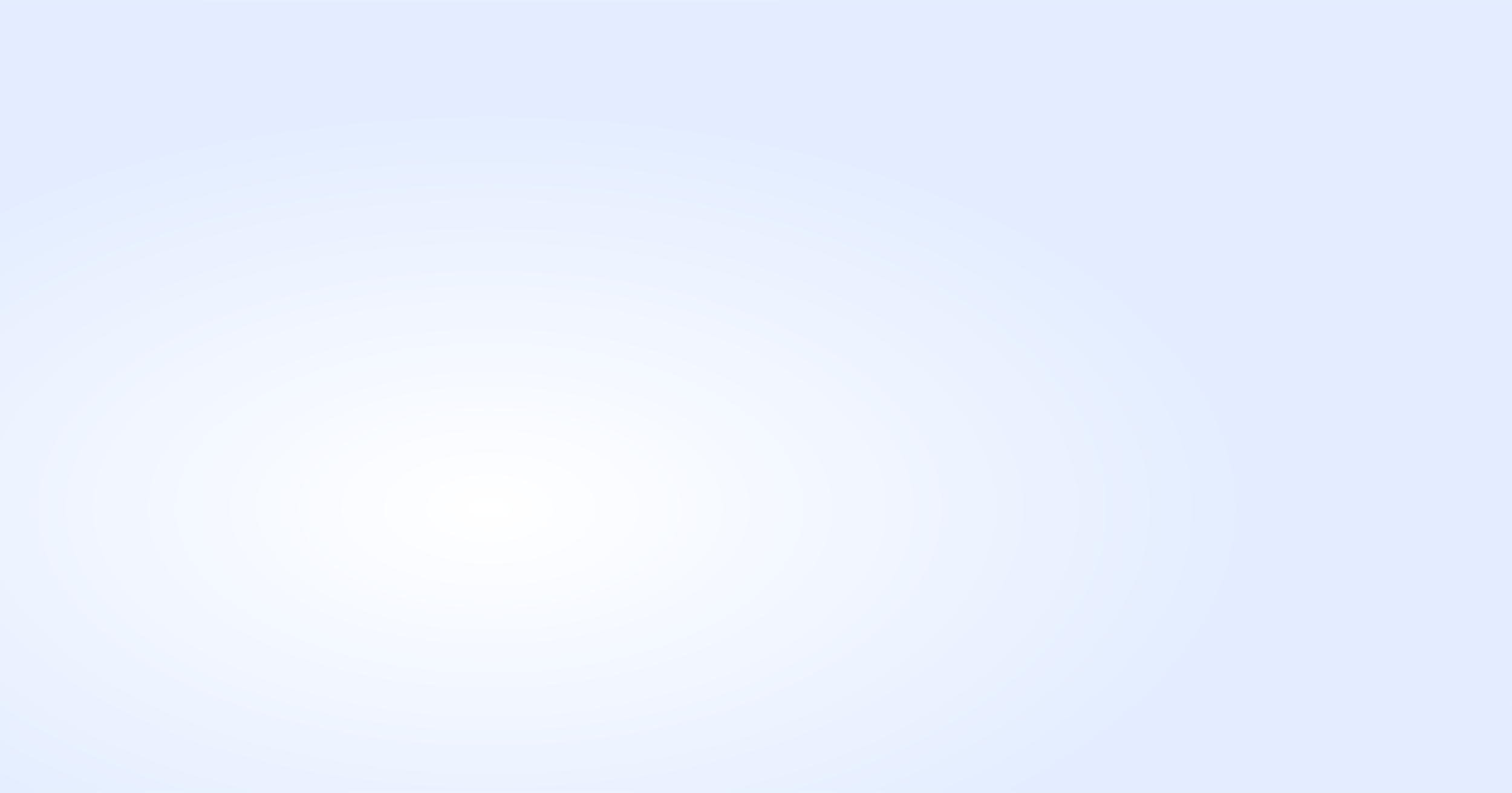 Self -service
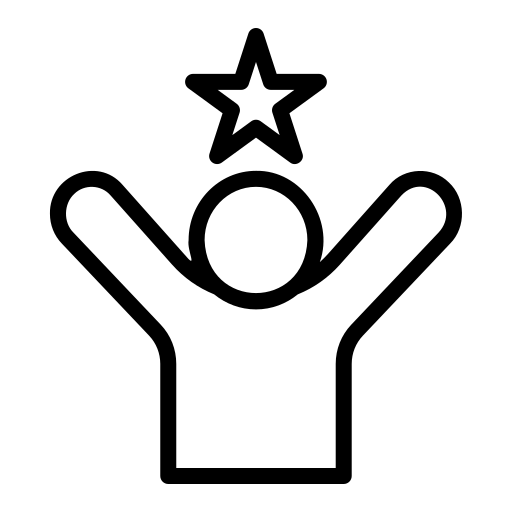 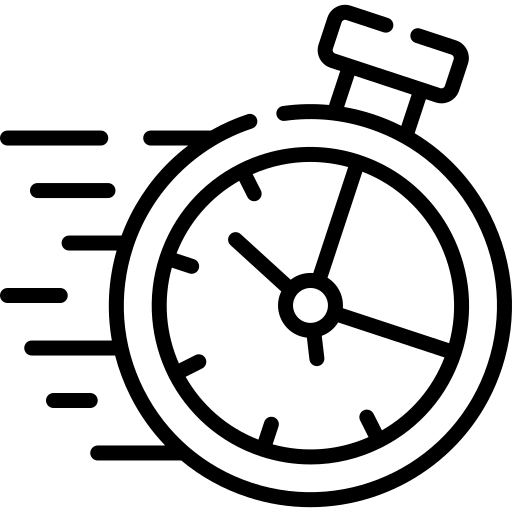 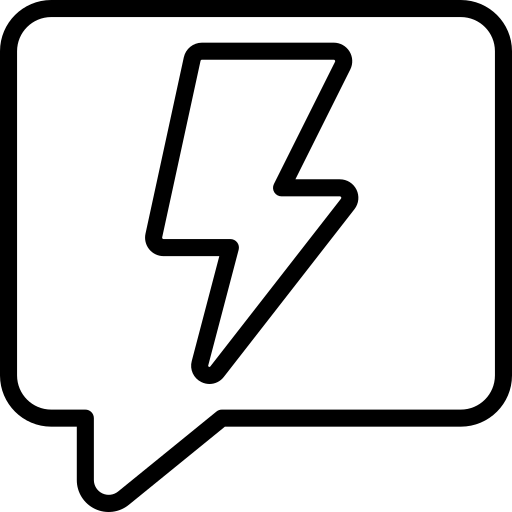 Do things quickly
No waiting time
Independent
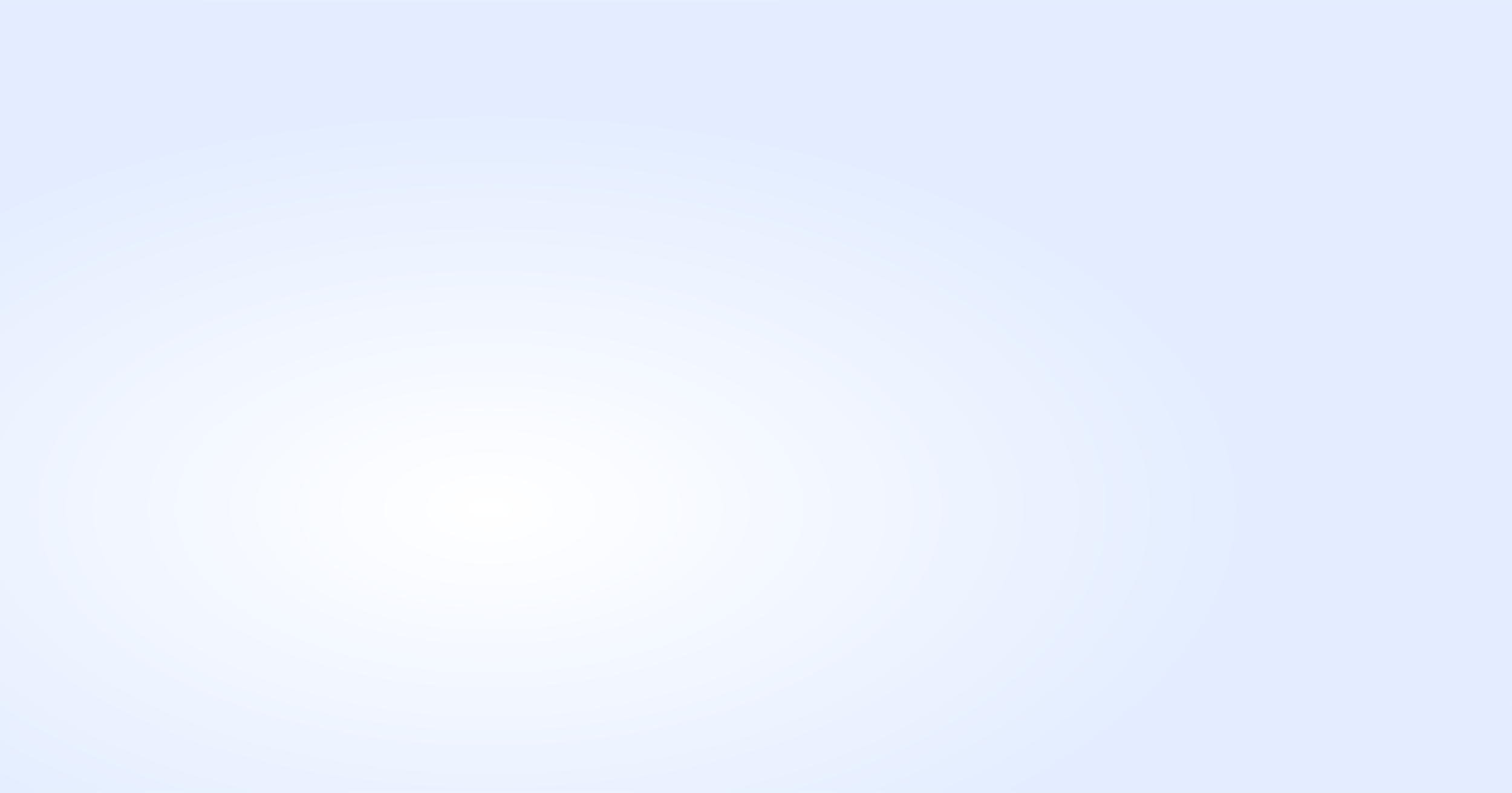 Knowledge Base for Self-service
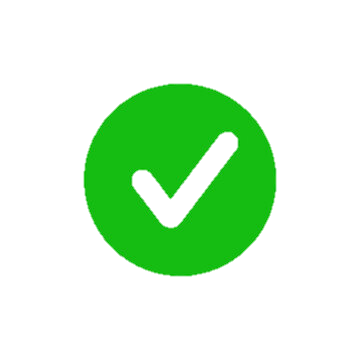 Information repository
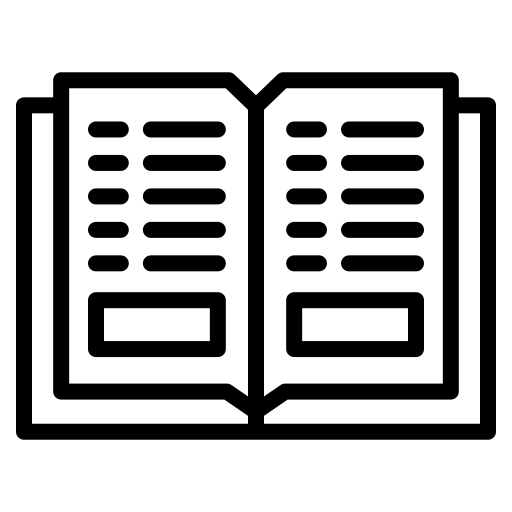 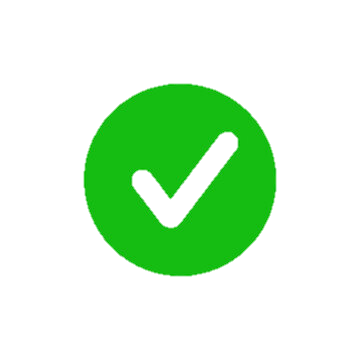 Mixed access
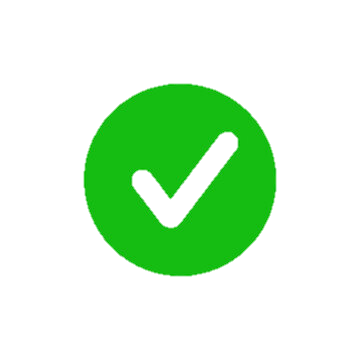 Trusted contributors
Knowledge base
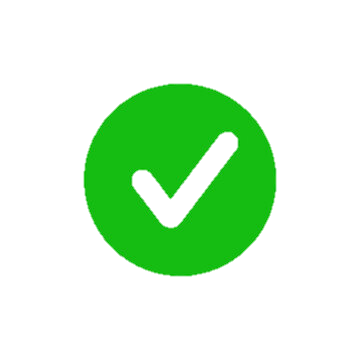 One stop for all customer queries
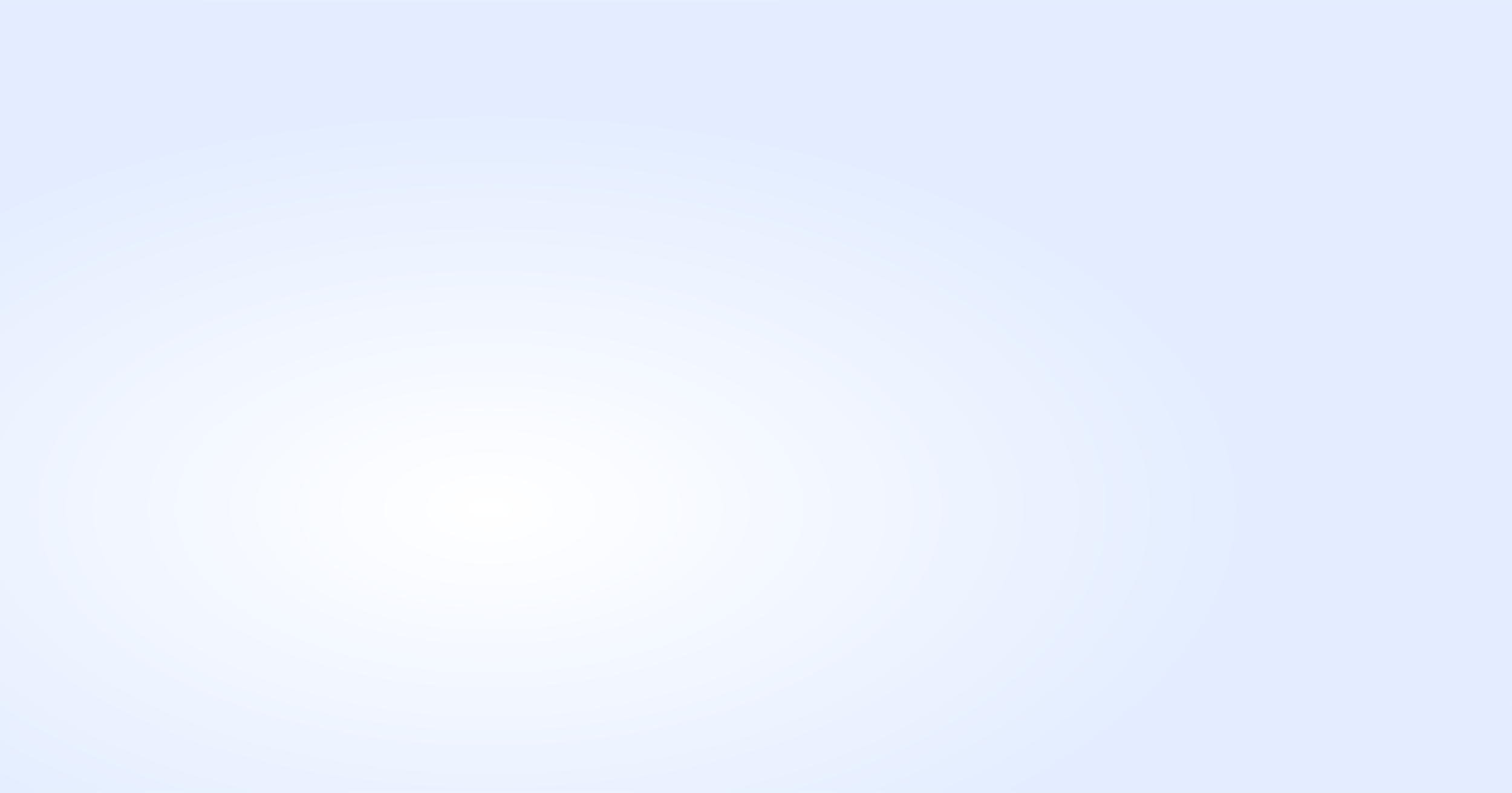 Build Knowledge Base
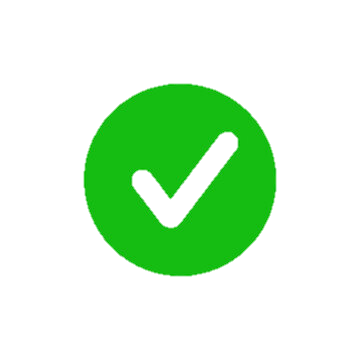 Comprehensive information
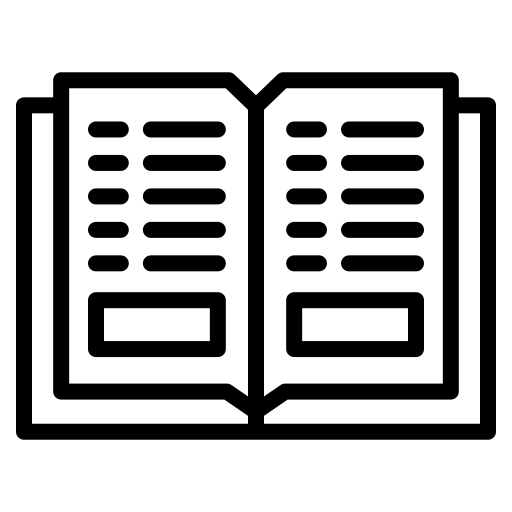 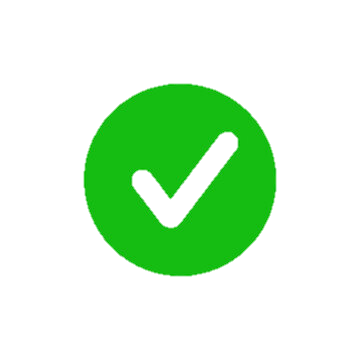 Any device, any format, any time
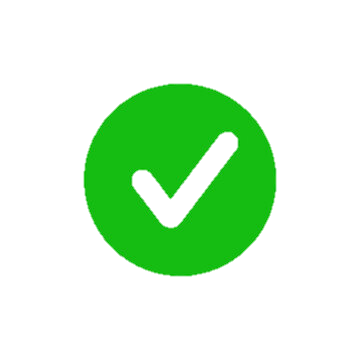 Optimize content distribution
Knowledge base
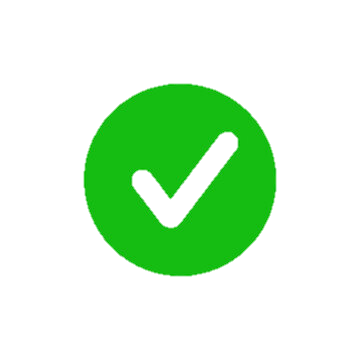 Help customers
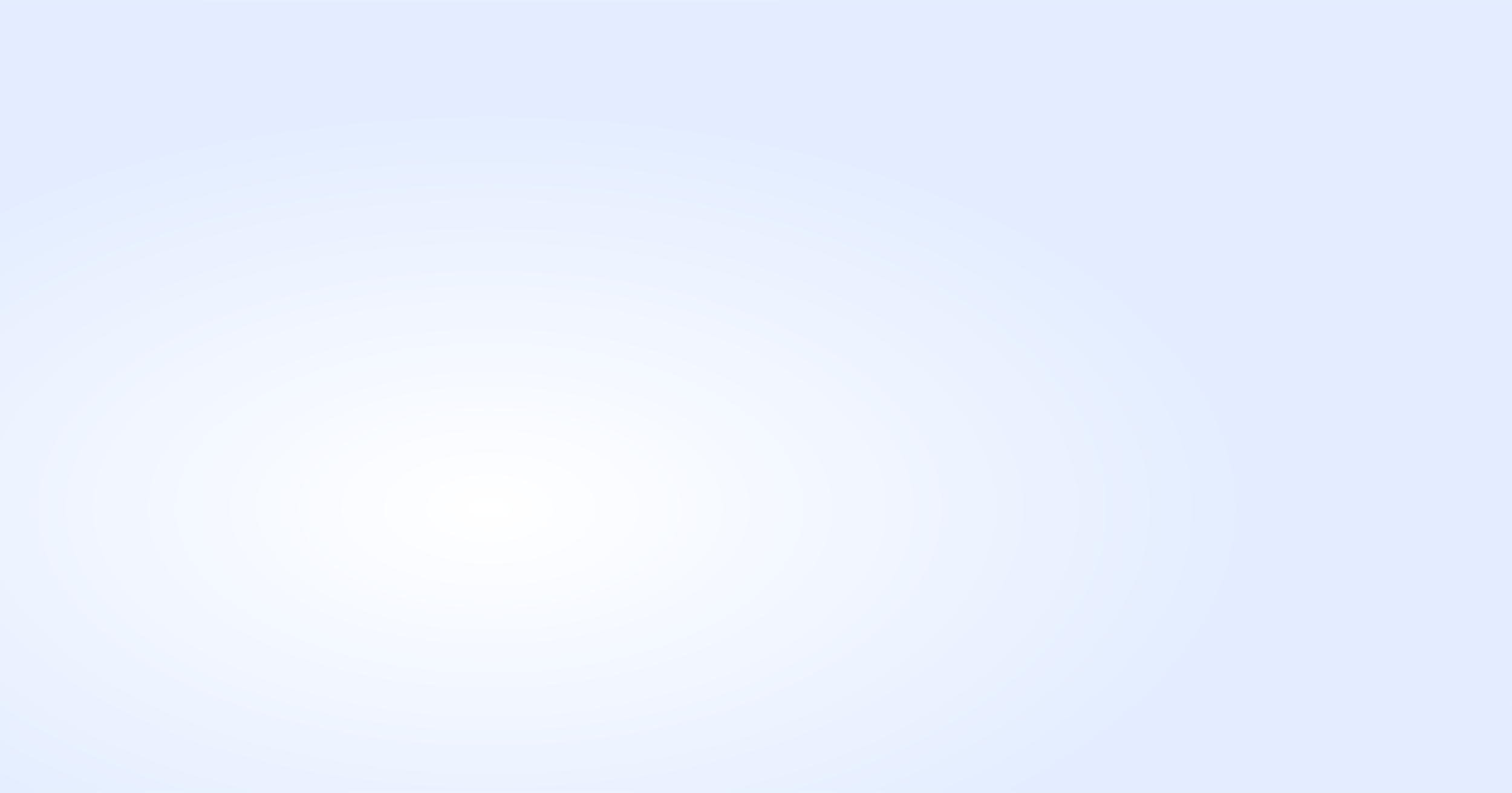 Knowledge Base Features
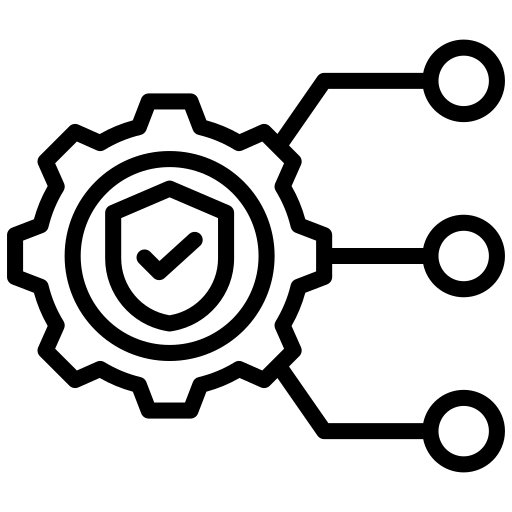 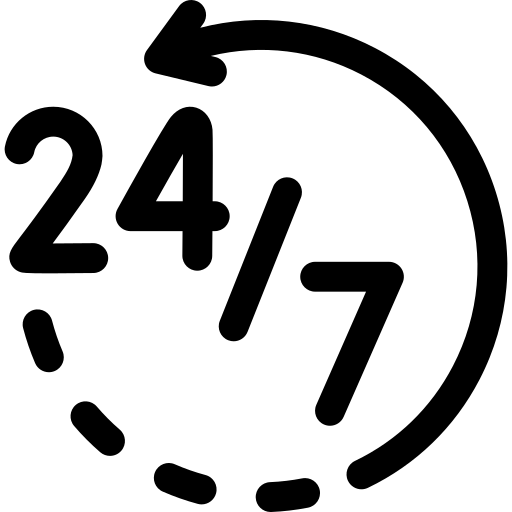 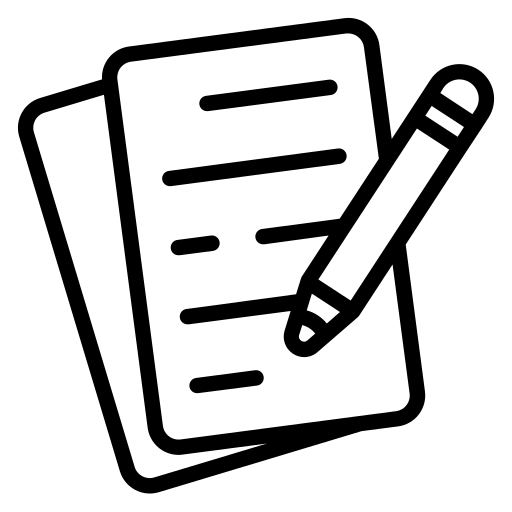 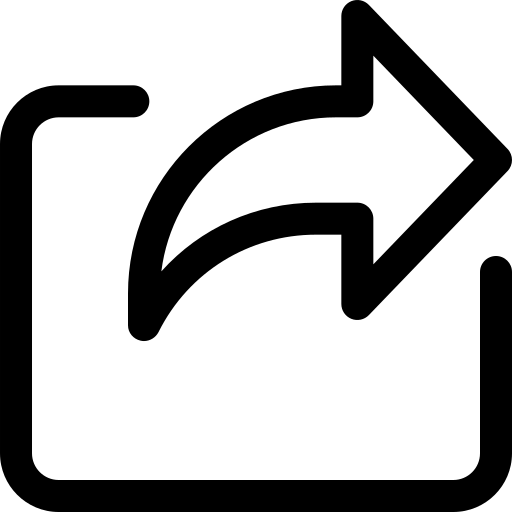 Content creation

Quick
Content sharing

Easy
Content availability

Reliable
Integration

Support tools
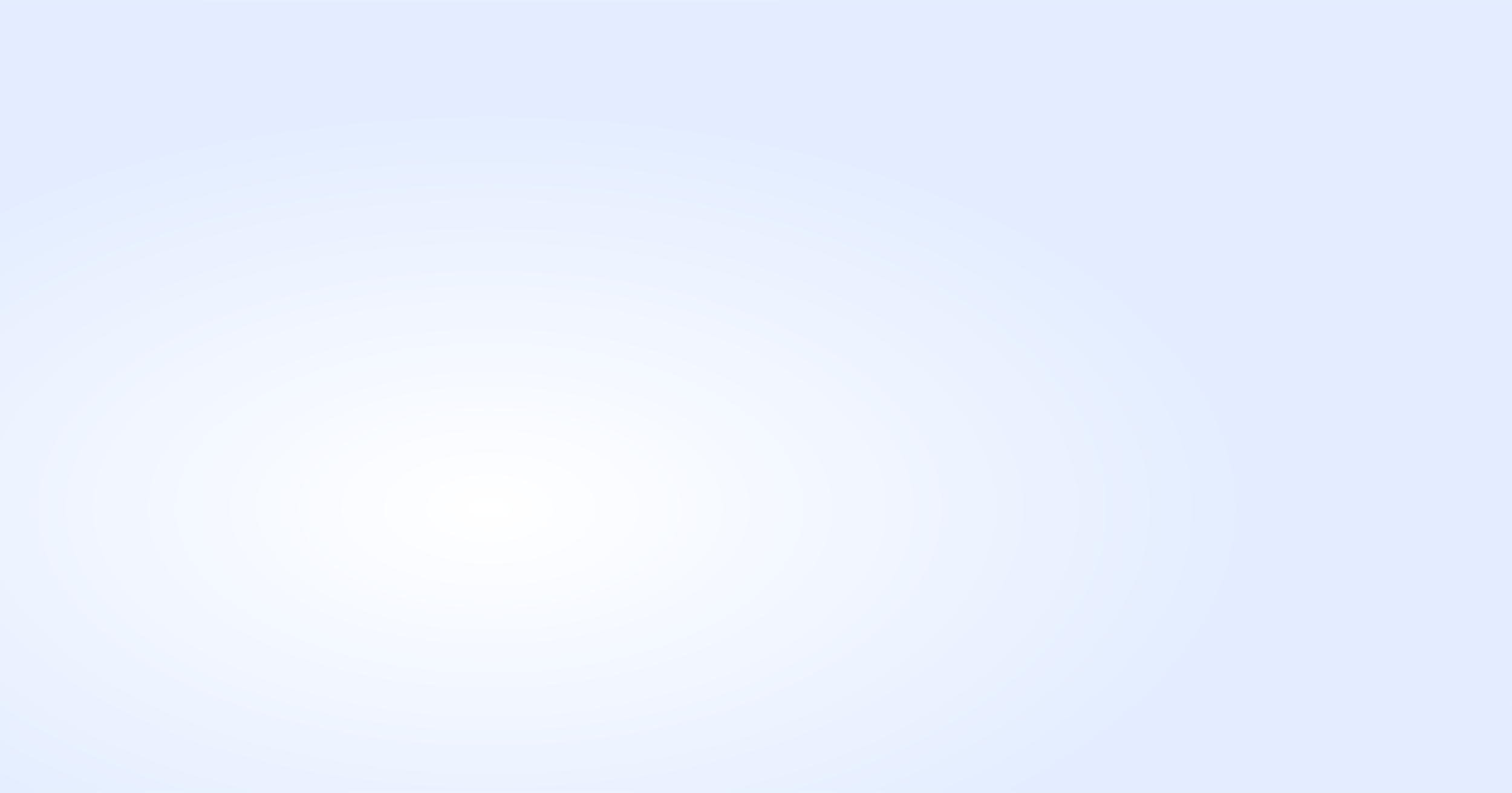 Role of GenAI capability
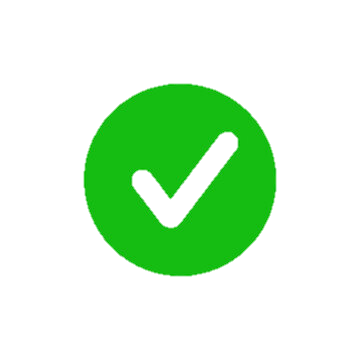 Create article outline
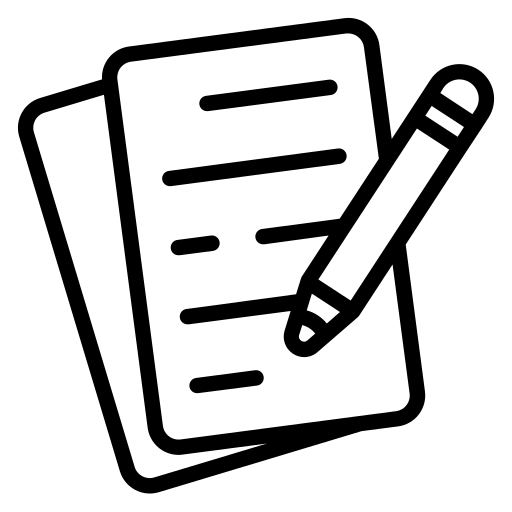 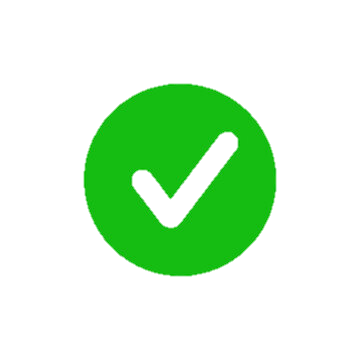 Create articles from resolved support tickets
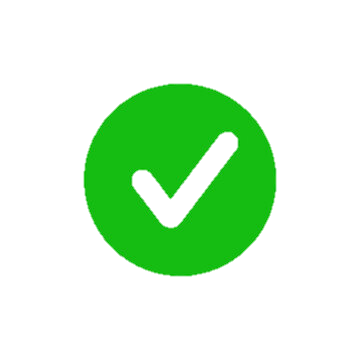 Uniform tone for consistency
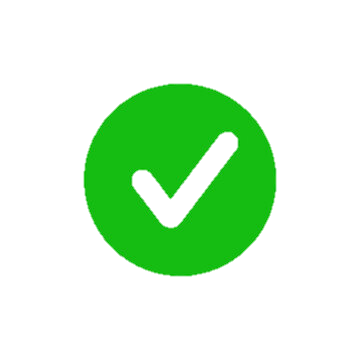 Consistent glossary terms
Content creation
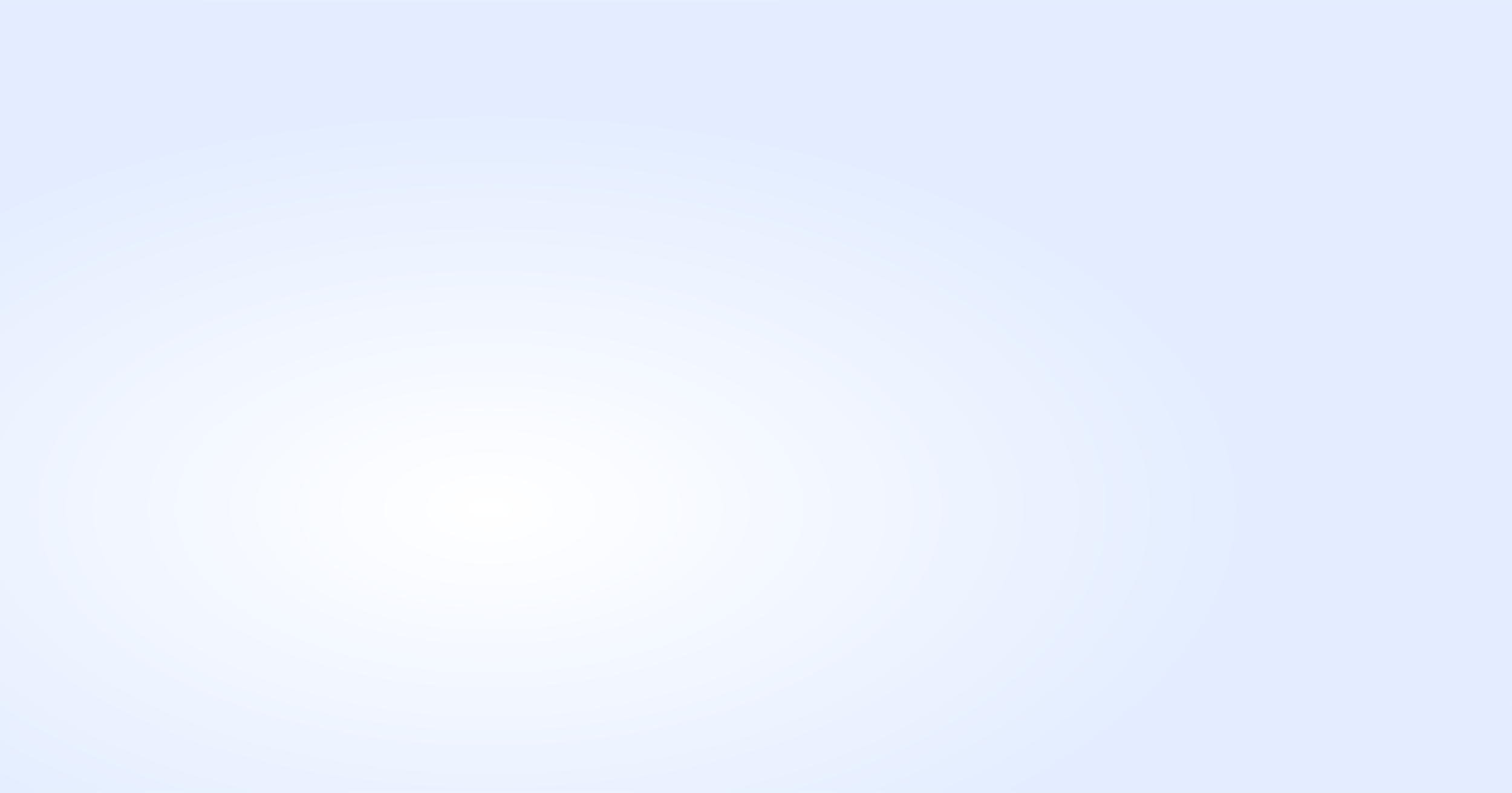 Role of GenAI capability
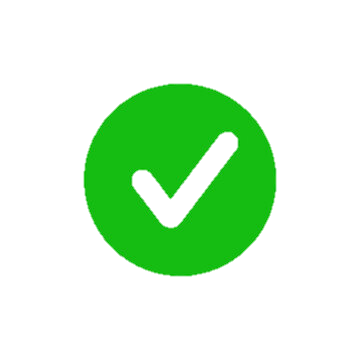 ChatGPT-like chatbot
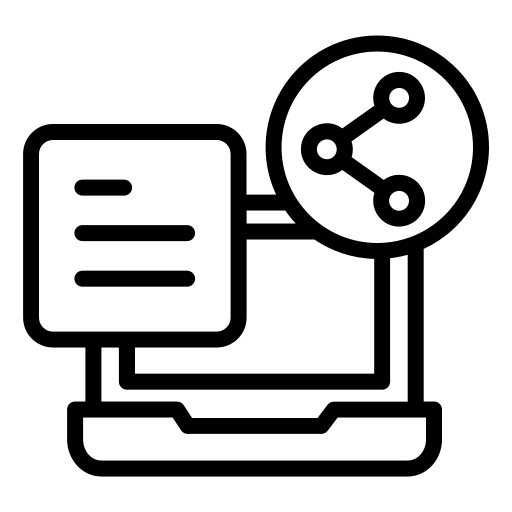 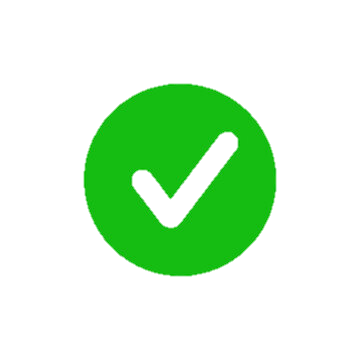 Accurate response to customer query
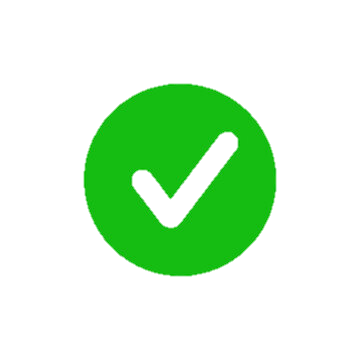 Ability to accomplish tasks
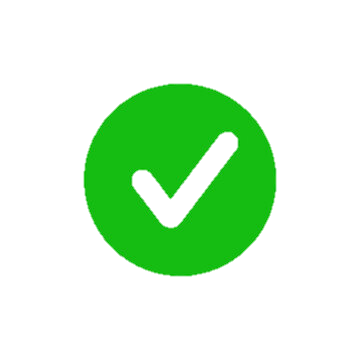 Powerful automated workflows
Content sharing
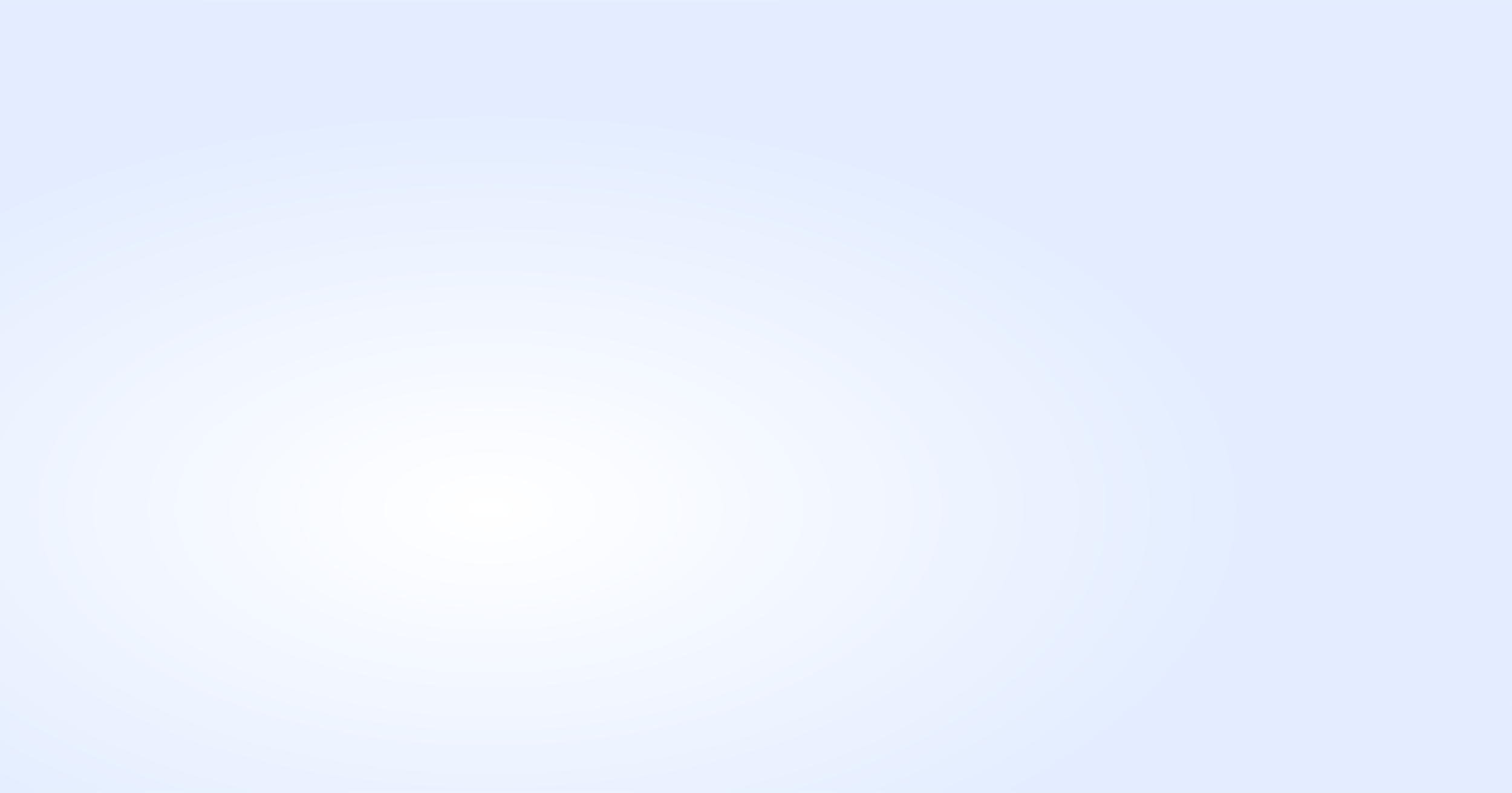 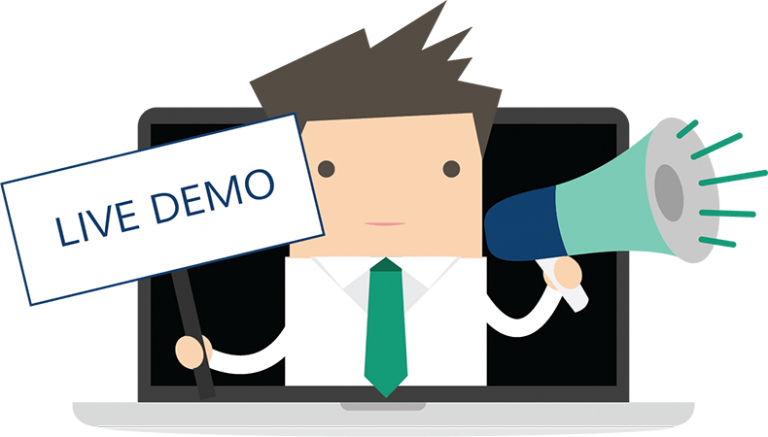 [Speaker Notes: Showcase outline creation, change tone, improve it, Tag recommendation]
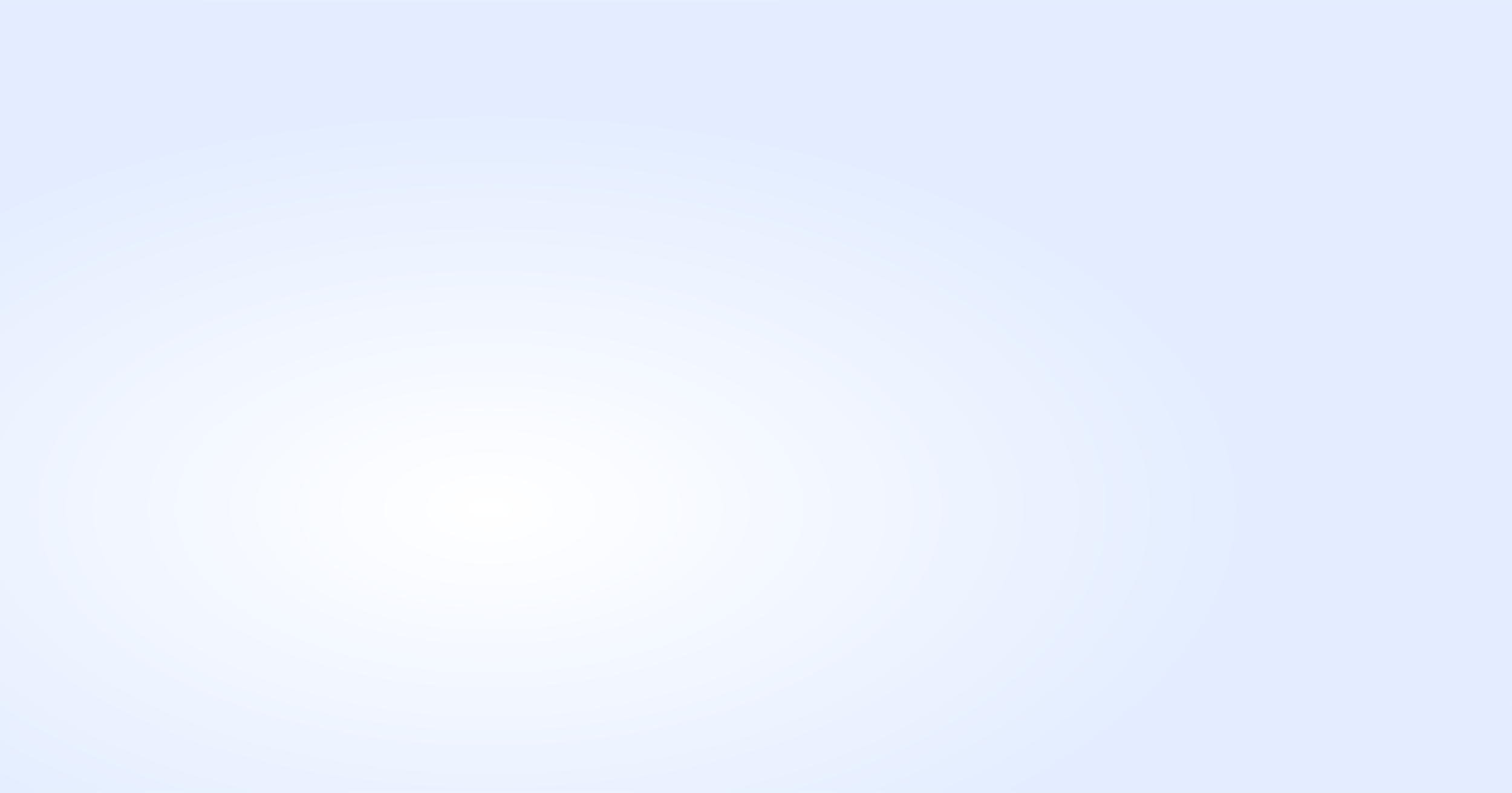 Best practices
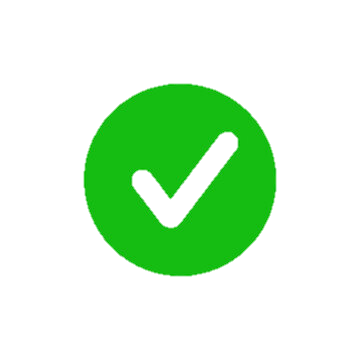 Use GenAI to create content
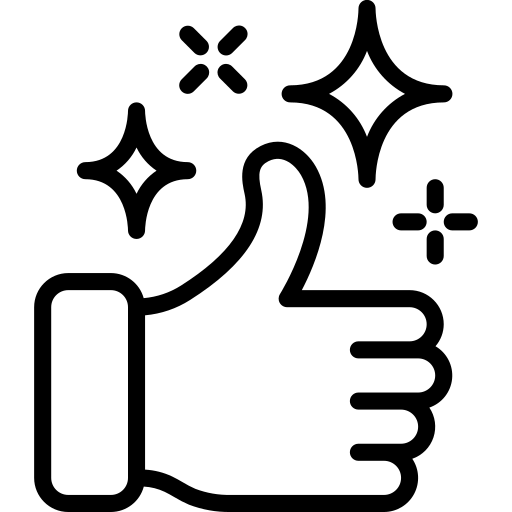 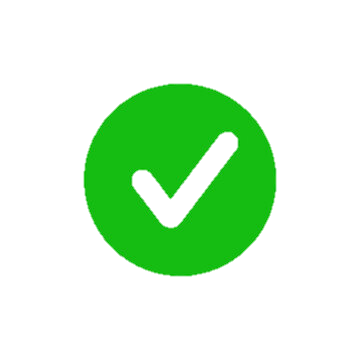 Implement GenAI-powered chatbot
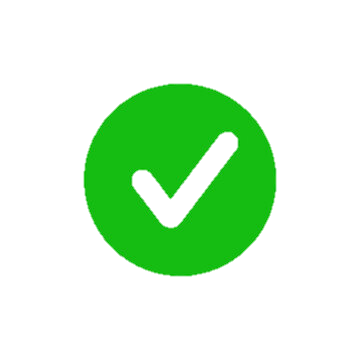 Automate feedback from customer service
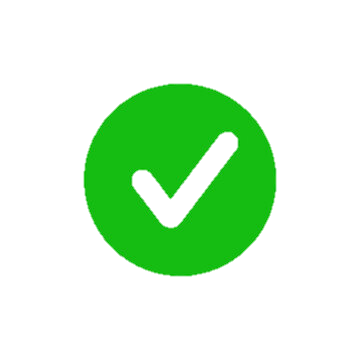 Create a business glossary
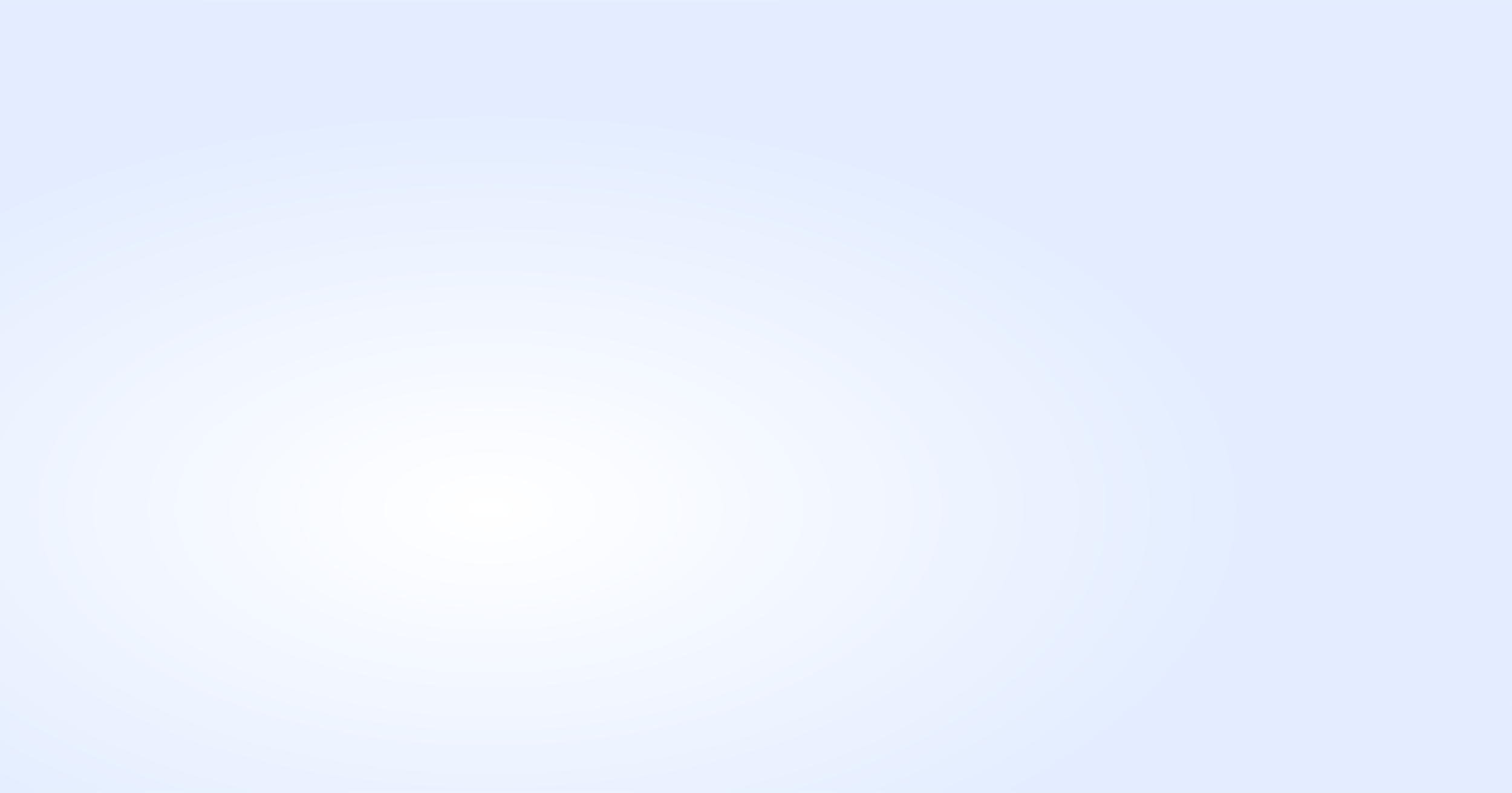 Takeaways
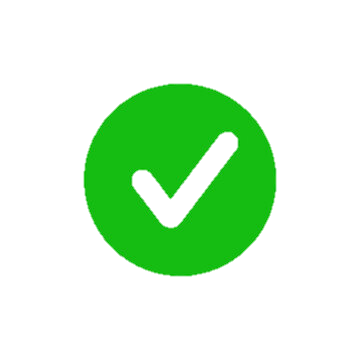 Build Knowledge base
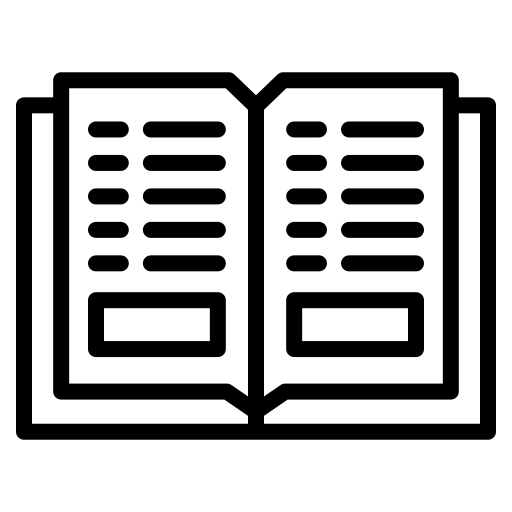 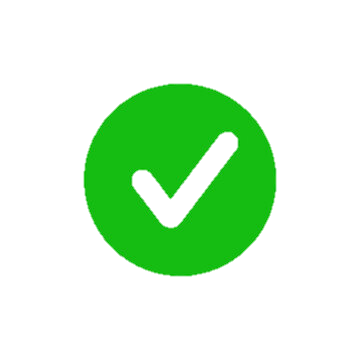 Promote self-service
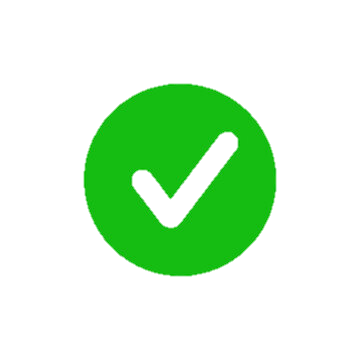 Utilize GenAI capabilities for self-service
Knowledge base
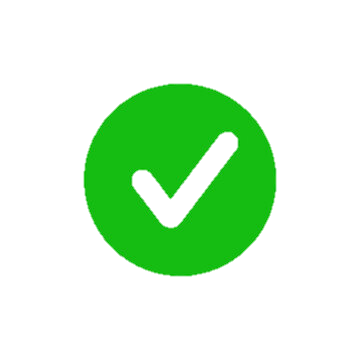 Implement Chatbot-like interface
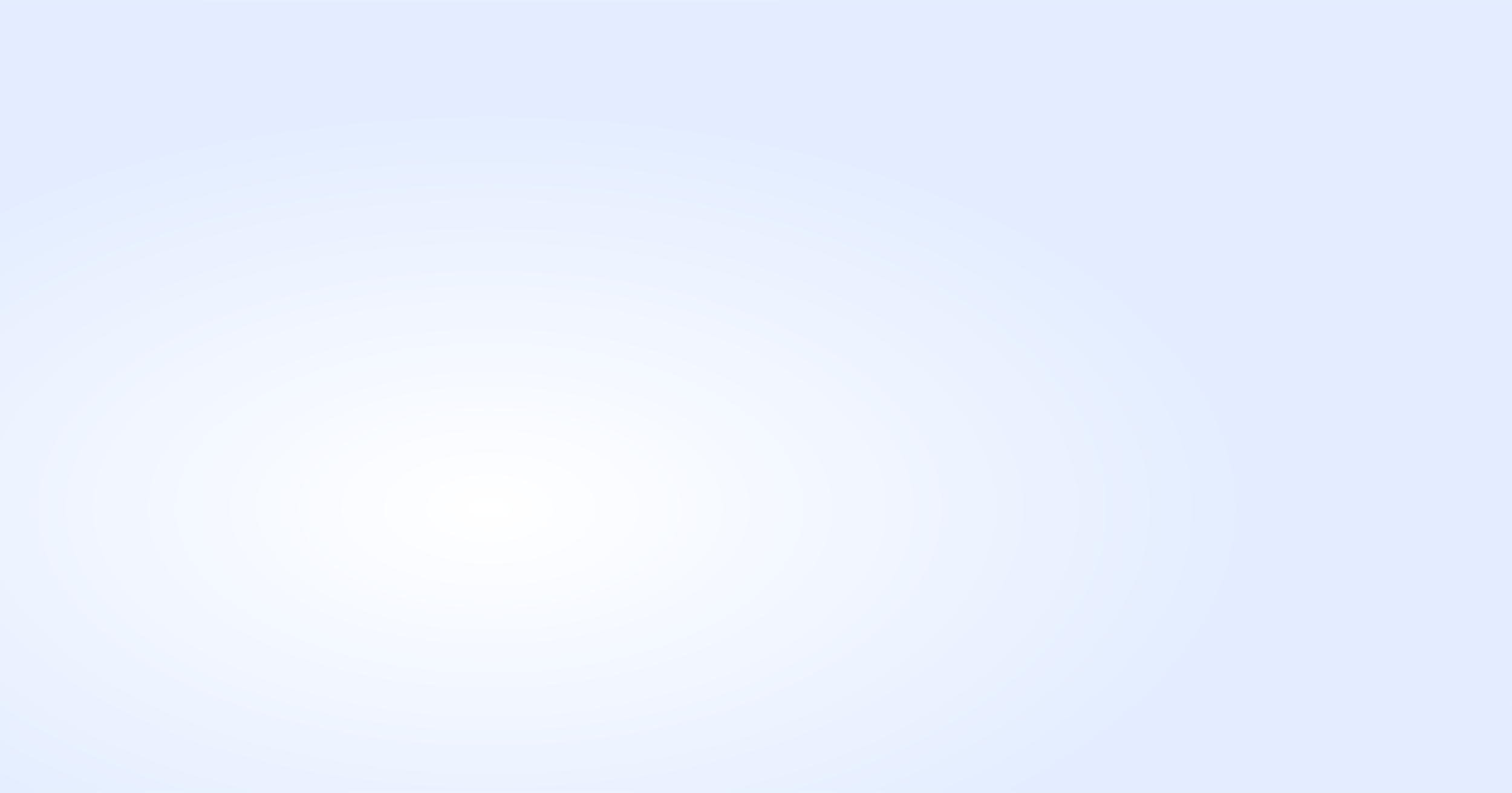 Questions ?
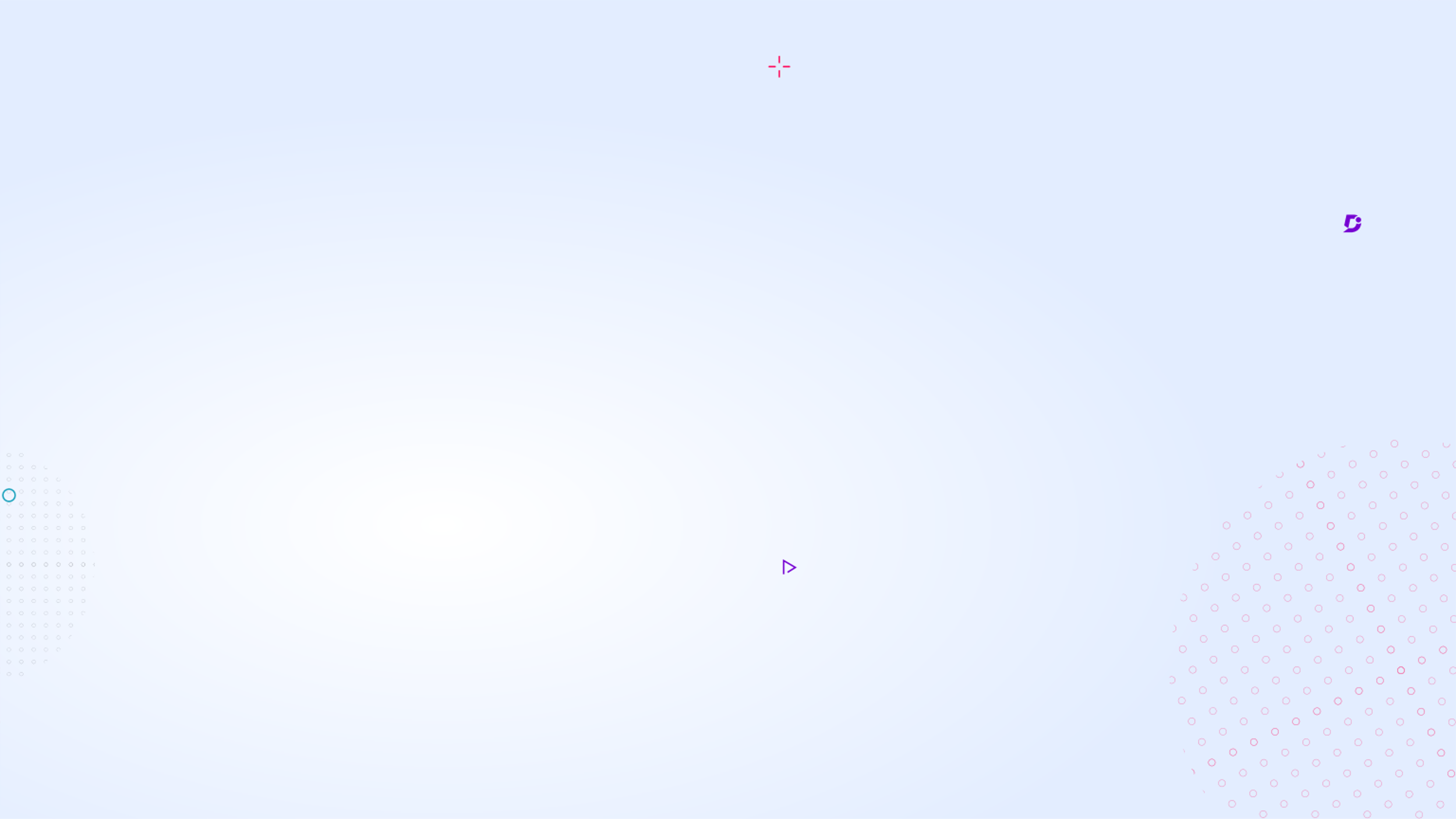 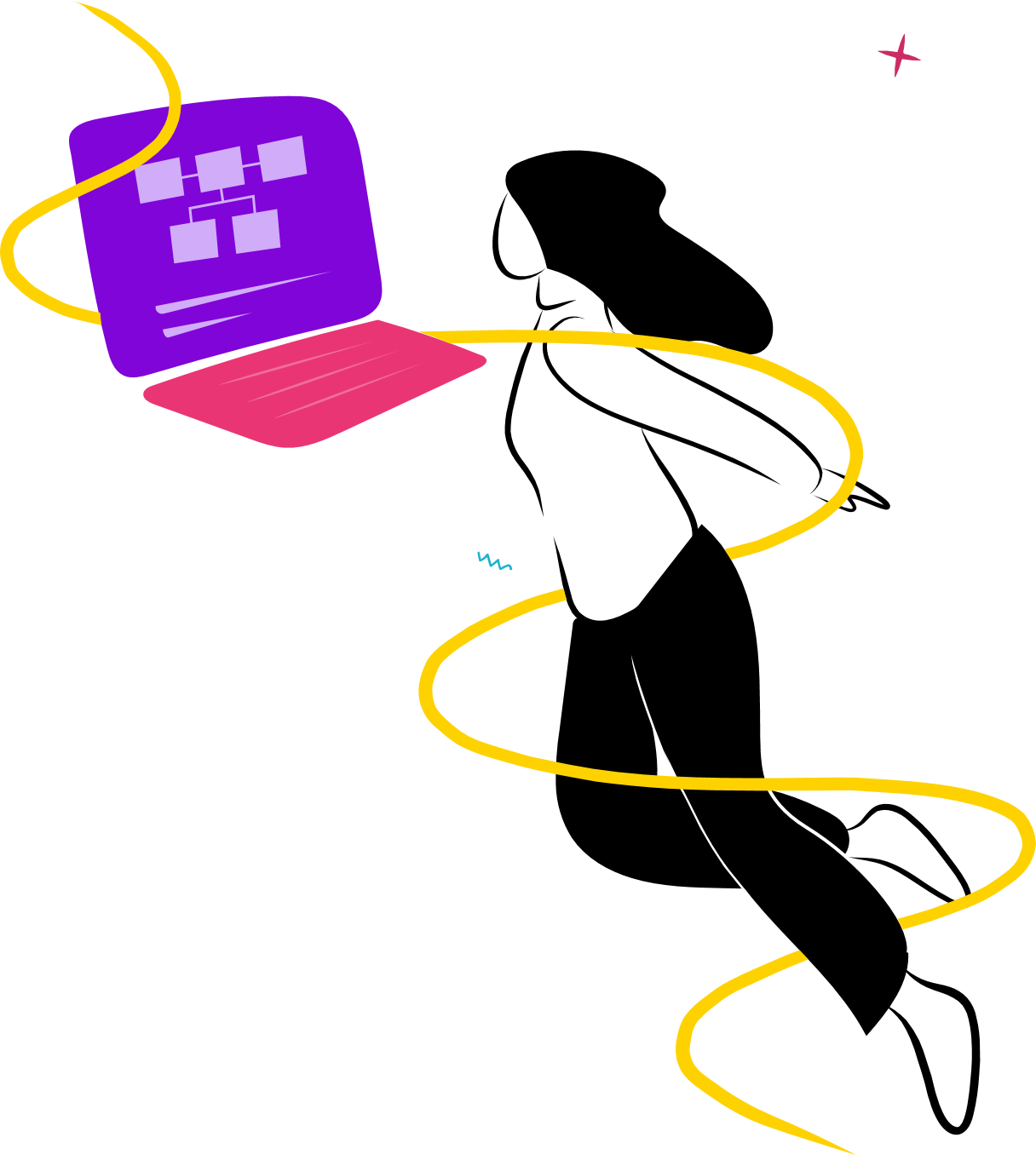 Thank You!
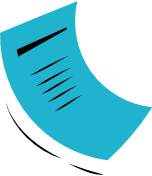 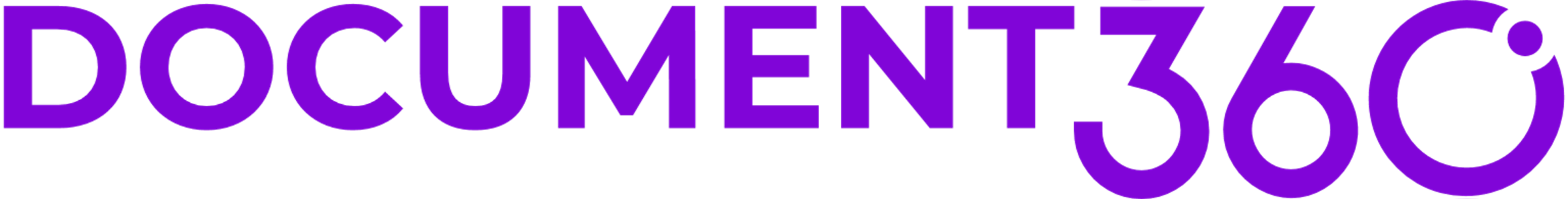